Раскопки в Египте.
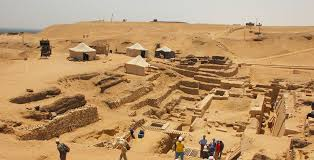 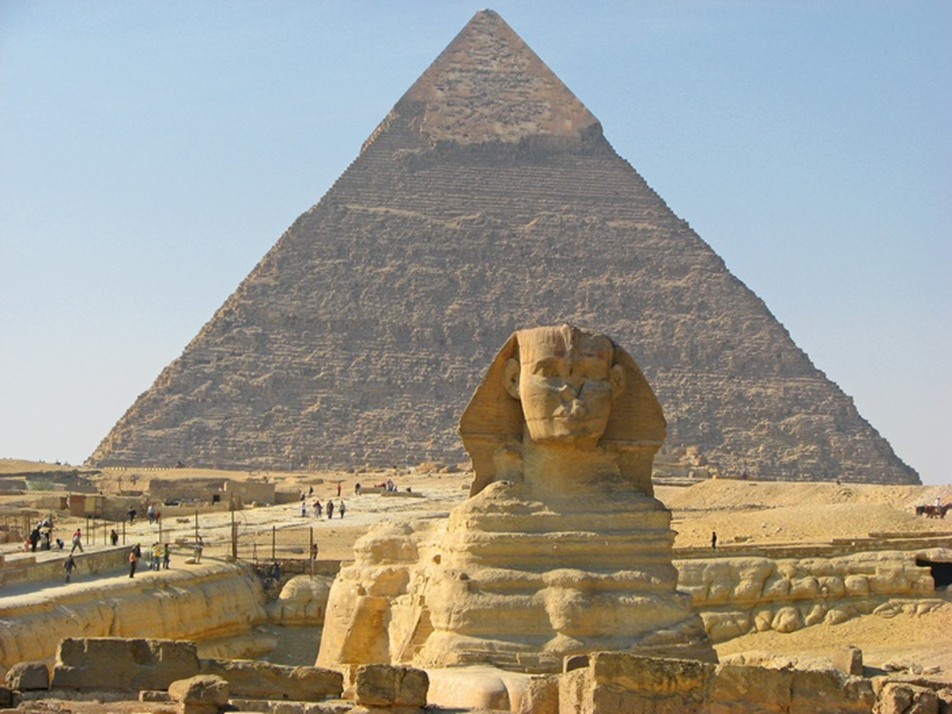 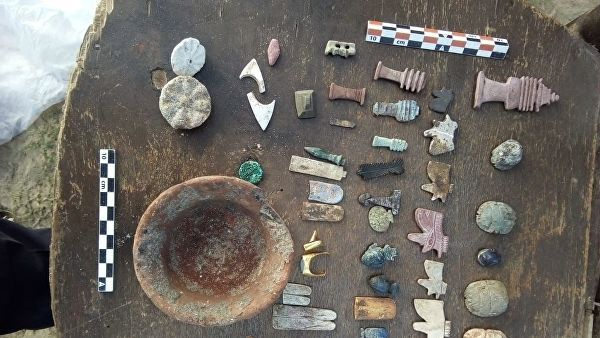 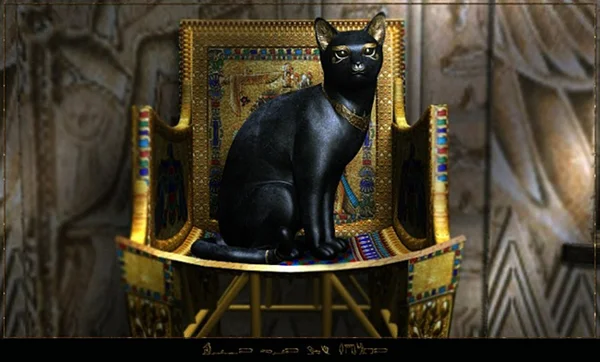 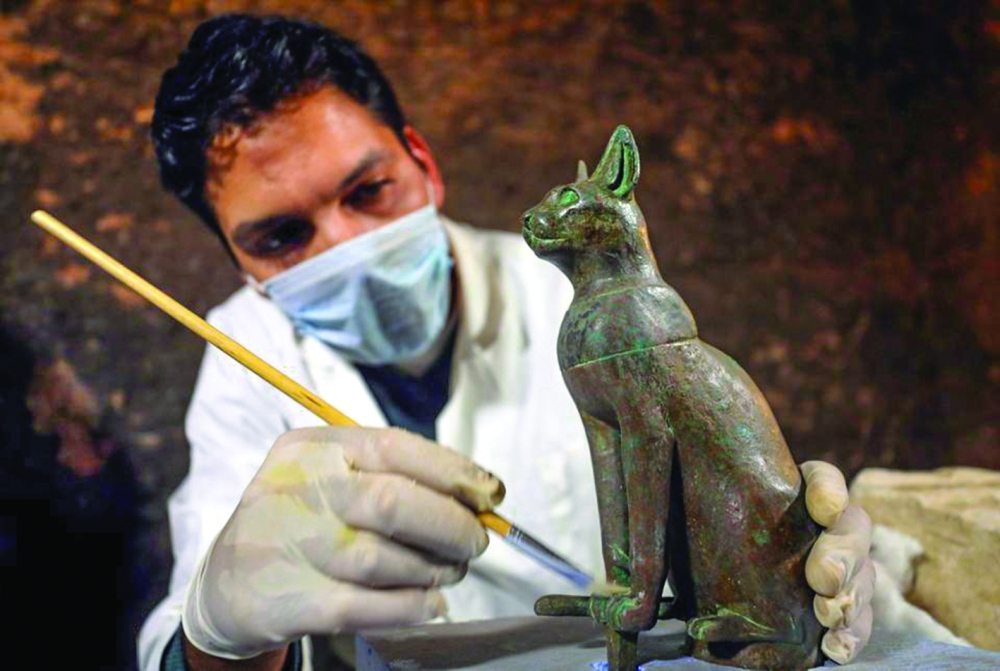 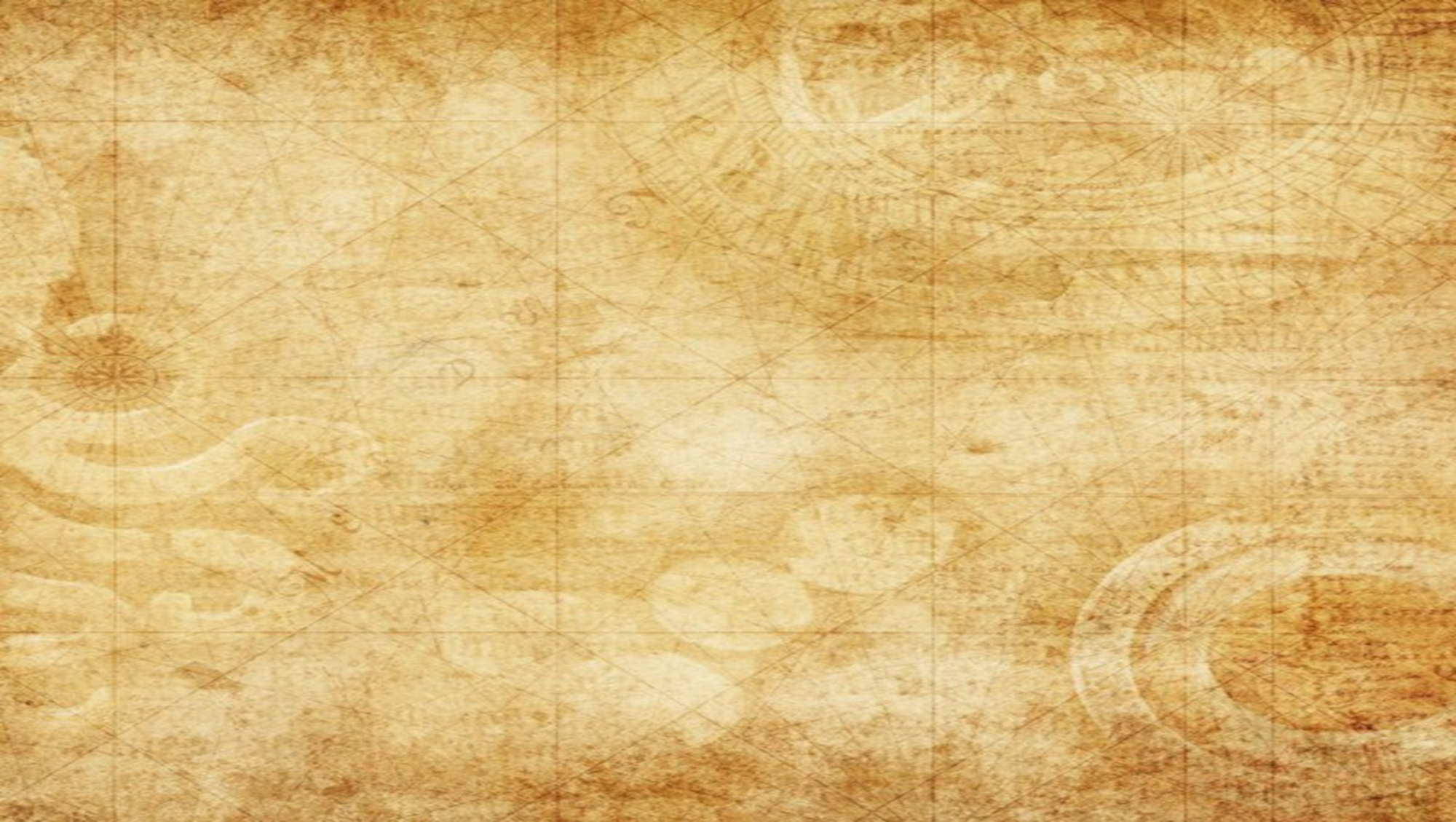 Британский музей. 
Приблизительный возраст куклы около 4000 лет.
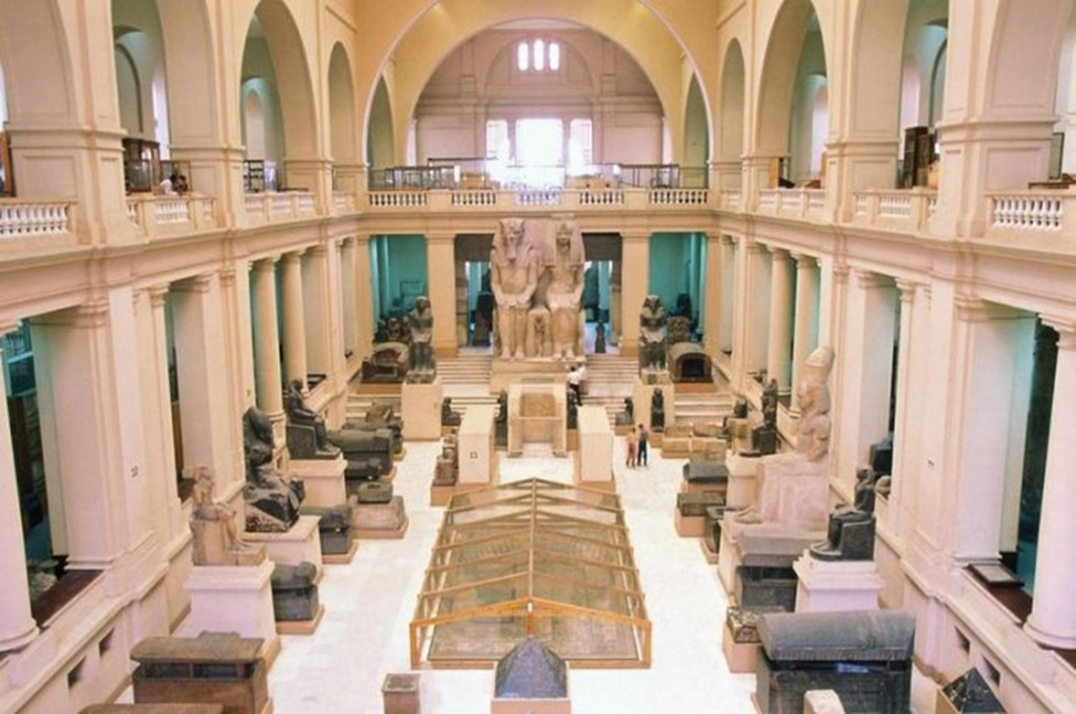 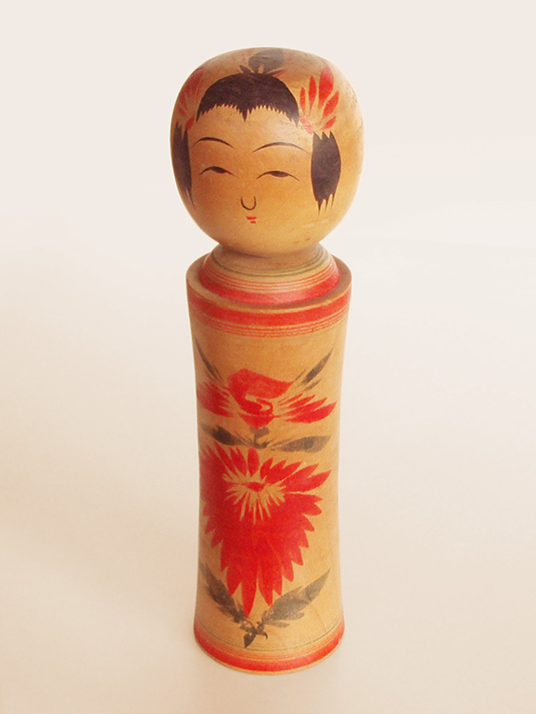 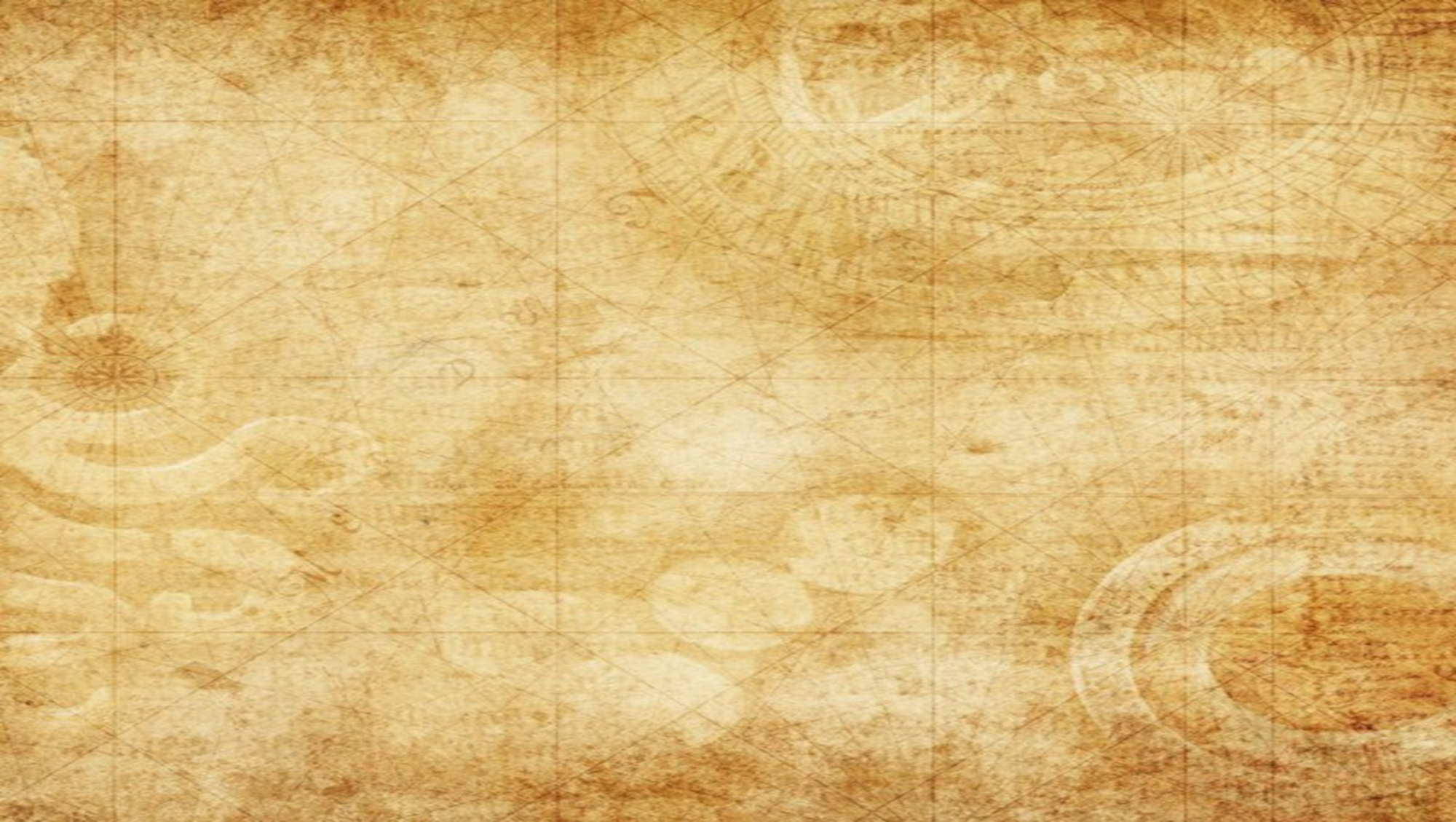 Самые древние деревянные детские игрушки.
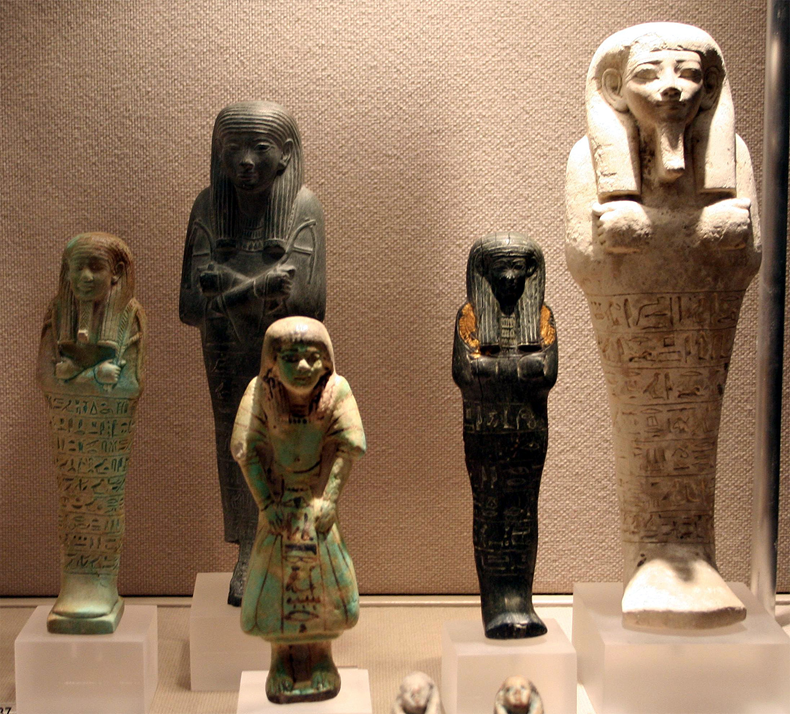 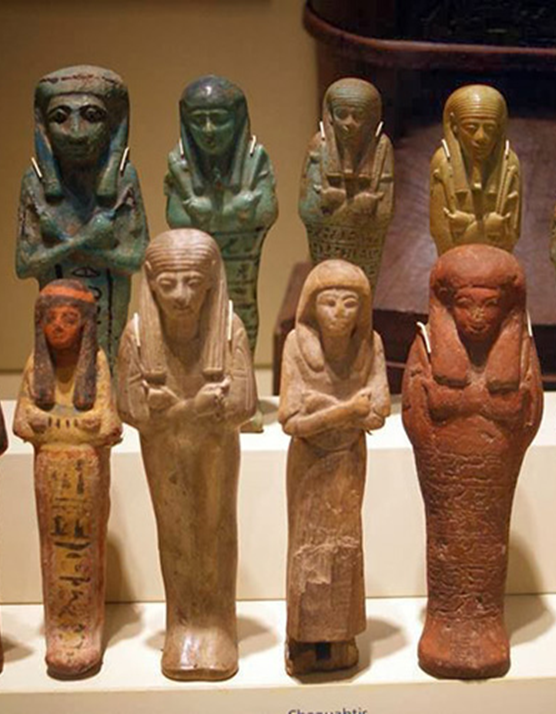 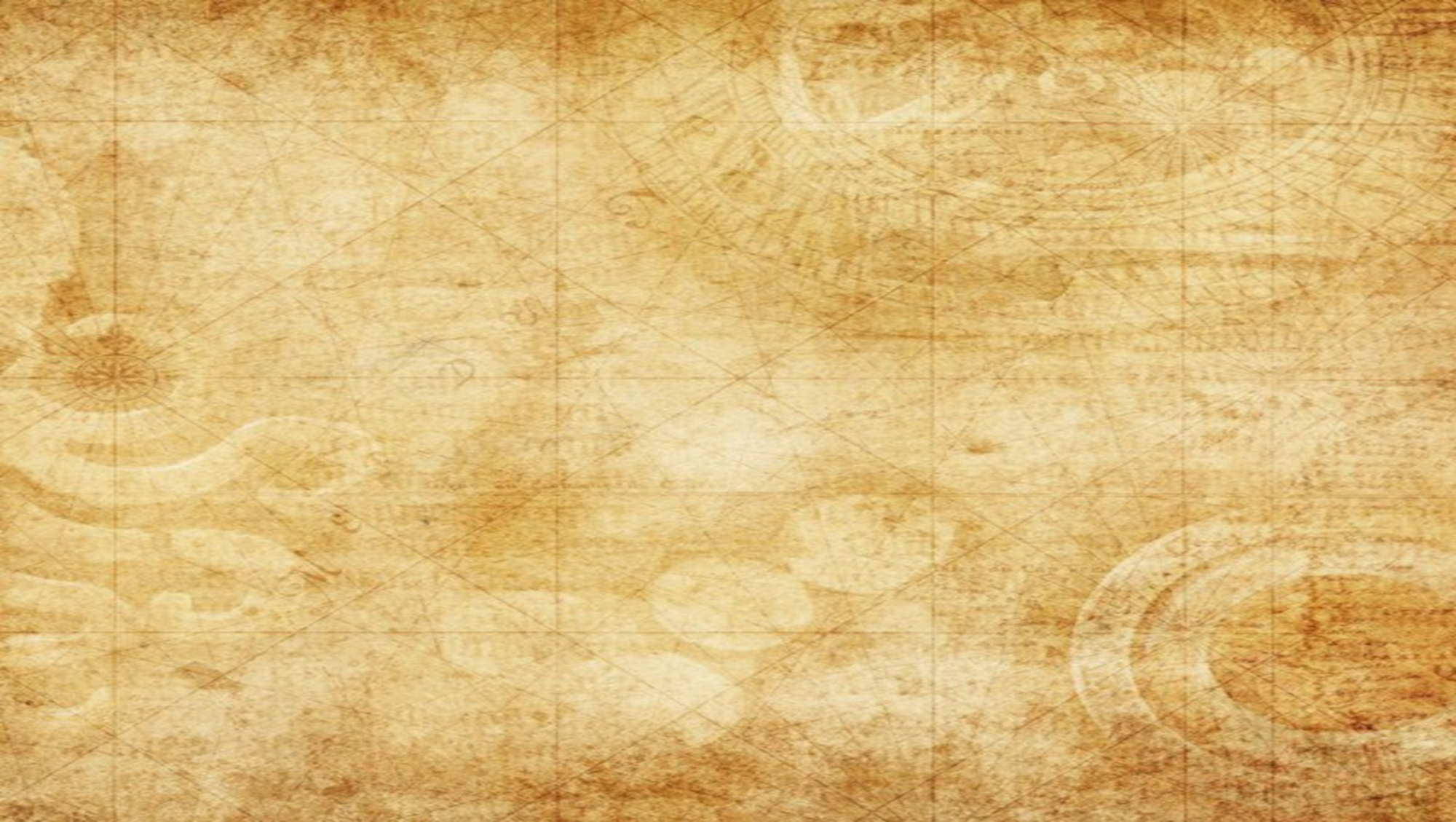 Деревянные игрушки символизирующие культуру:
русские матрёшки               и             японские куклы Кокэси
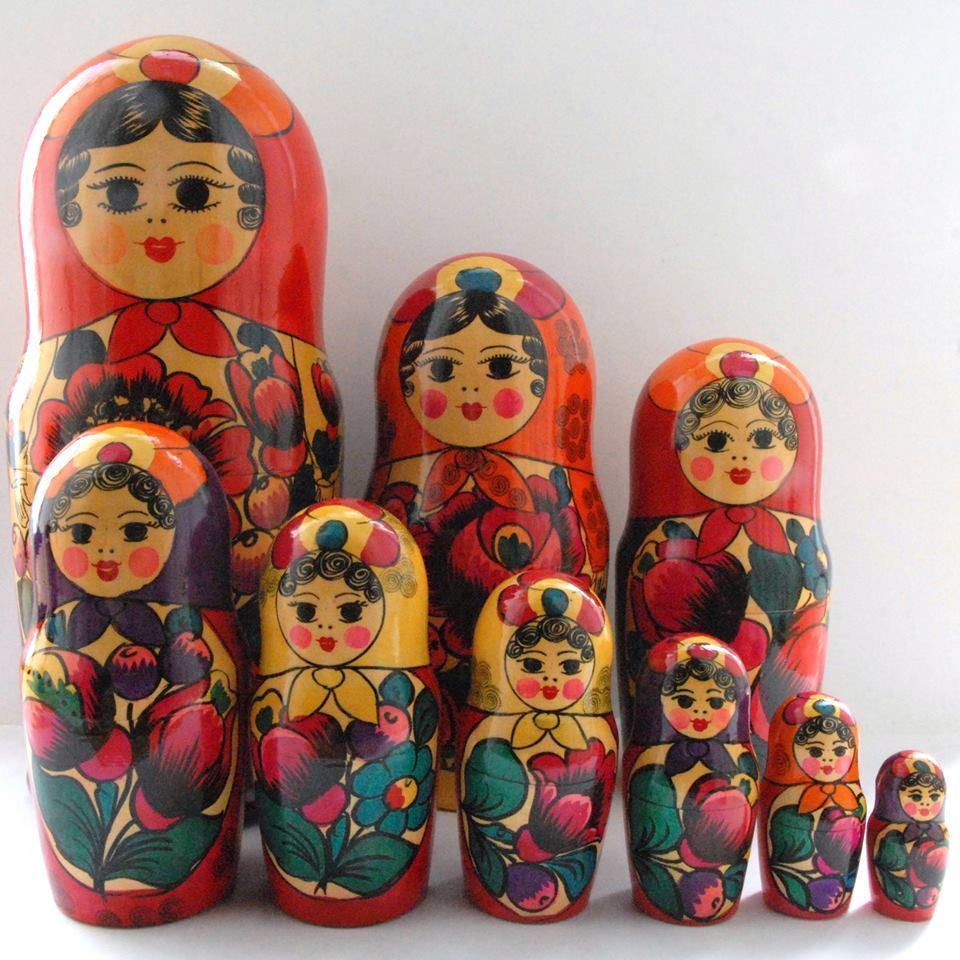 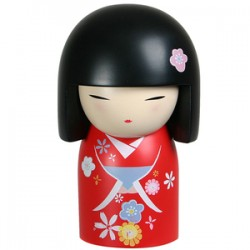 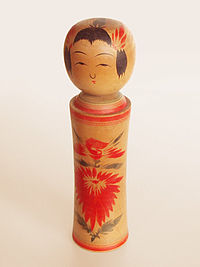 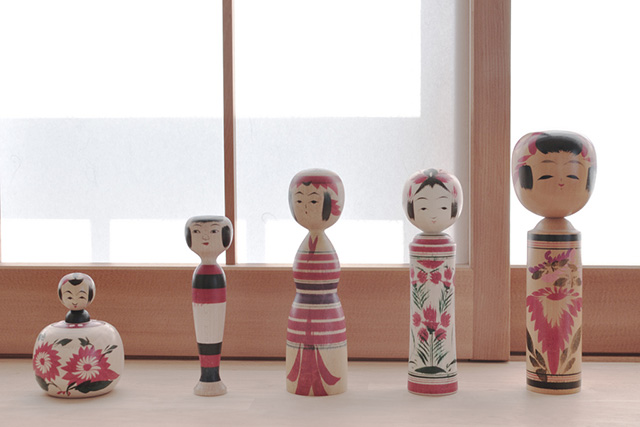 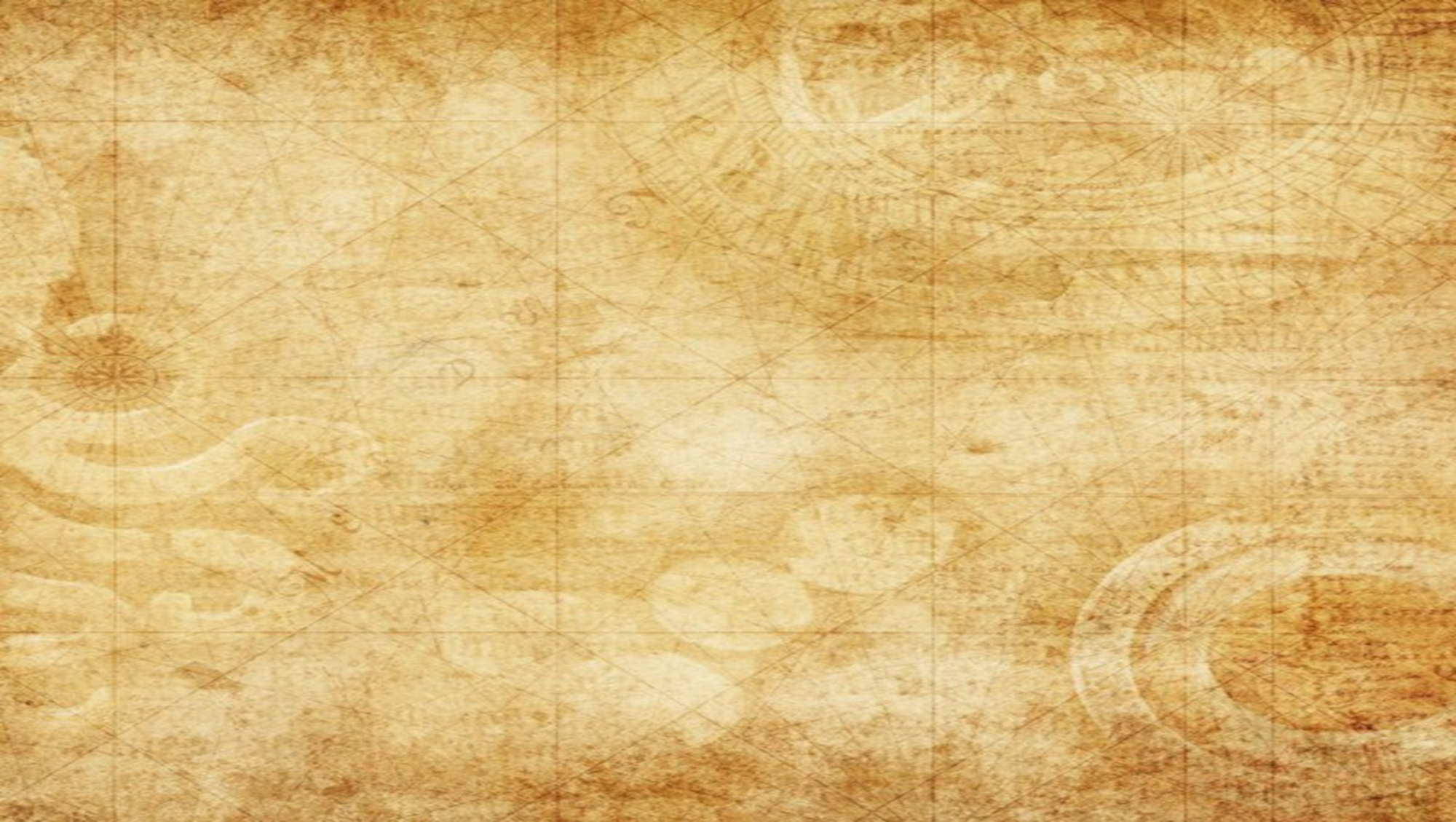 Игрушки 
различных индейских племён        и        африканские.
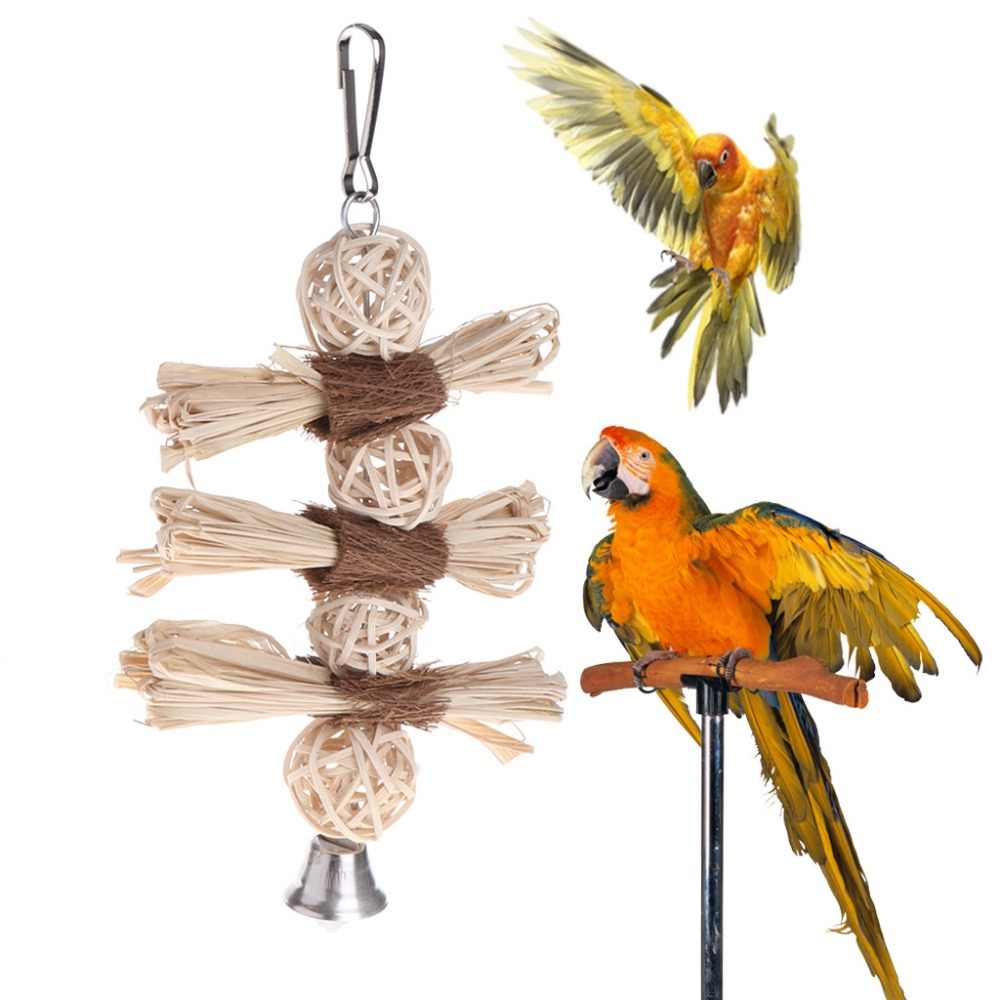 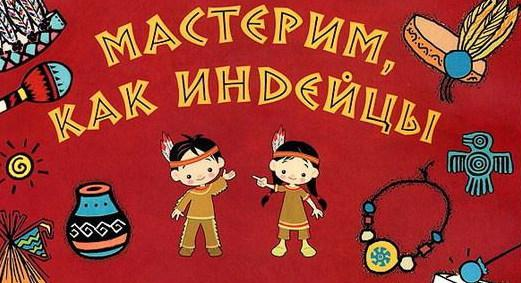 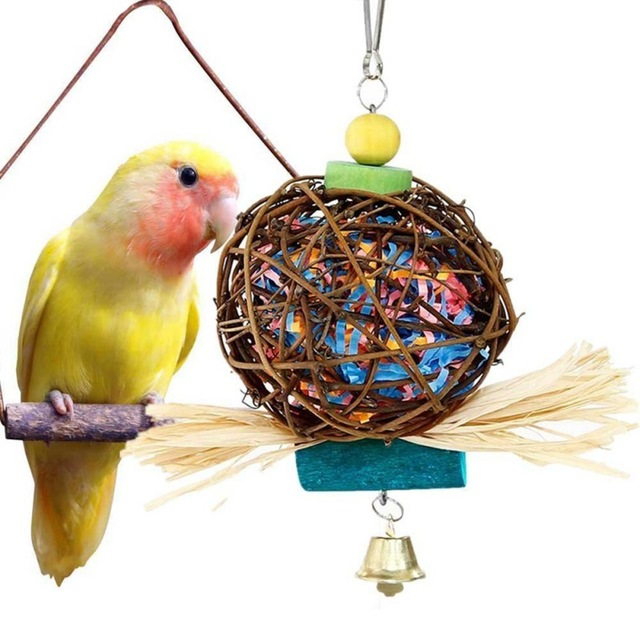 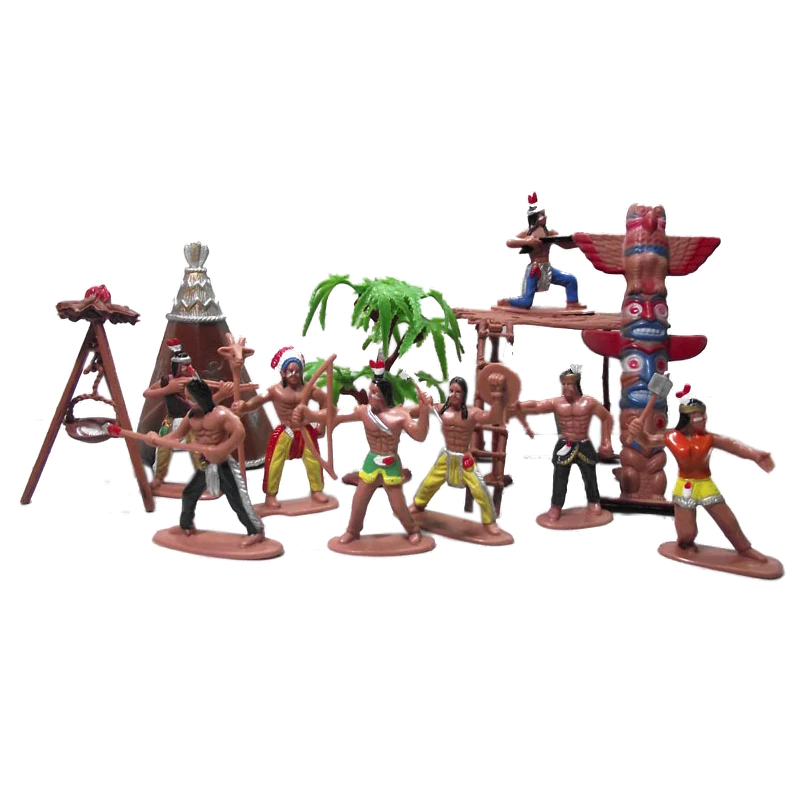 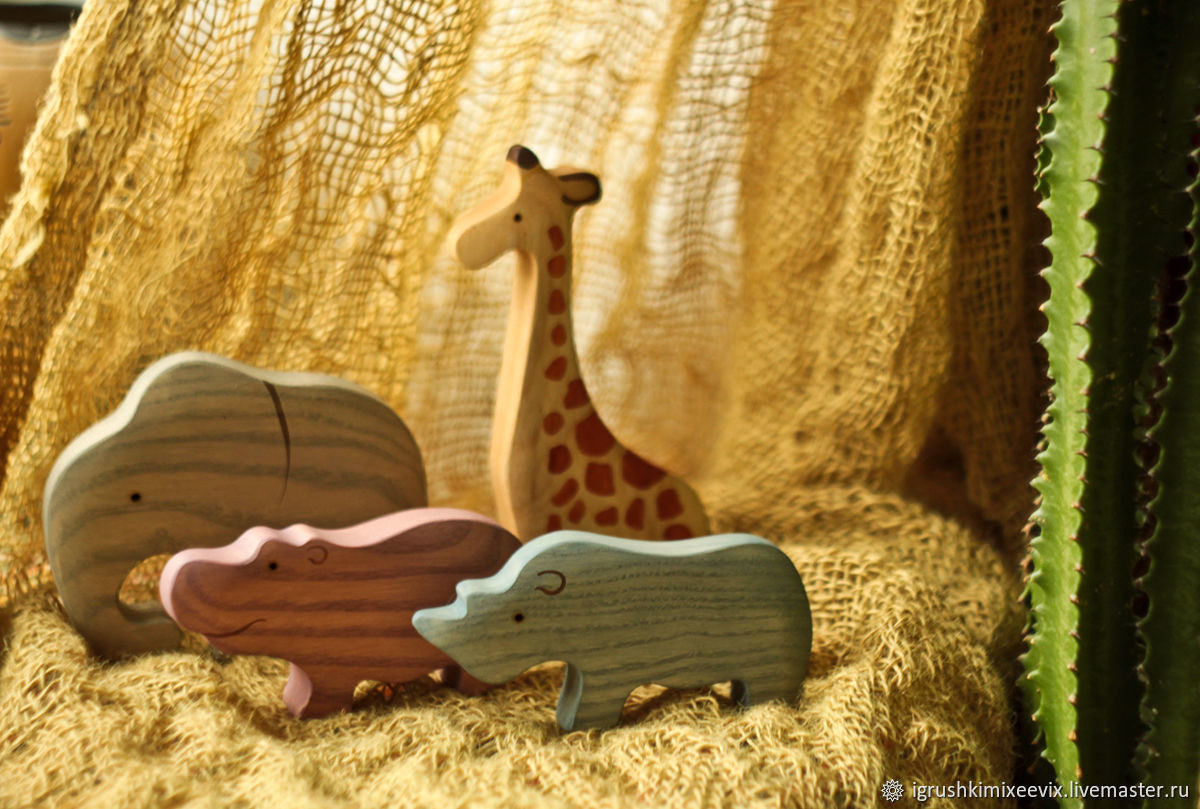 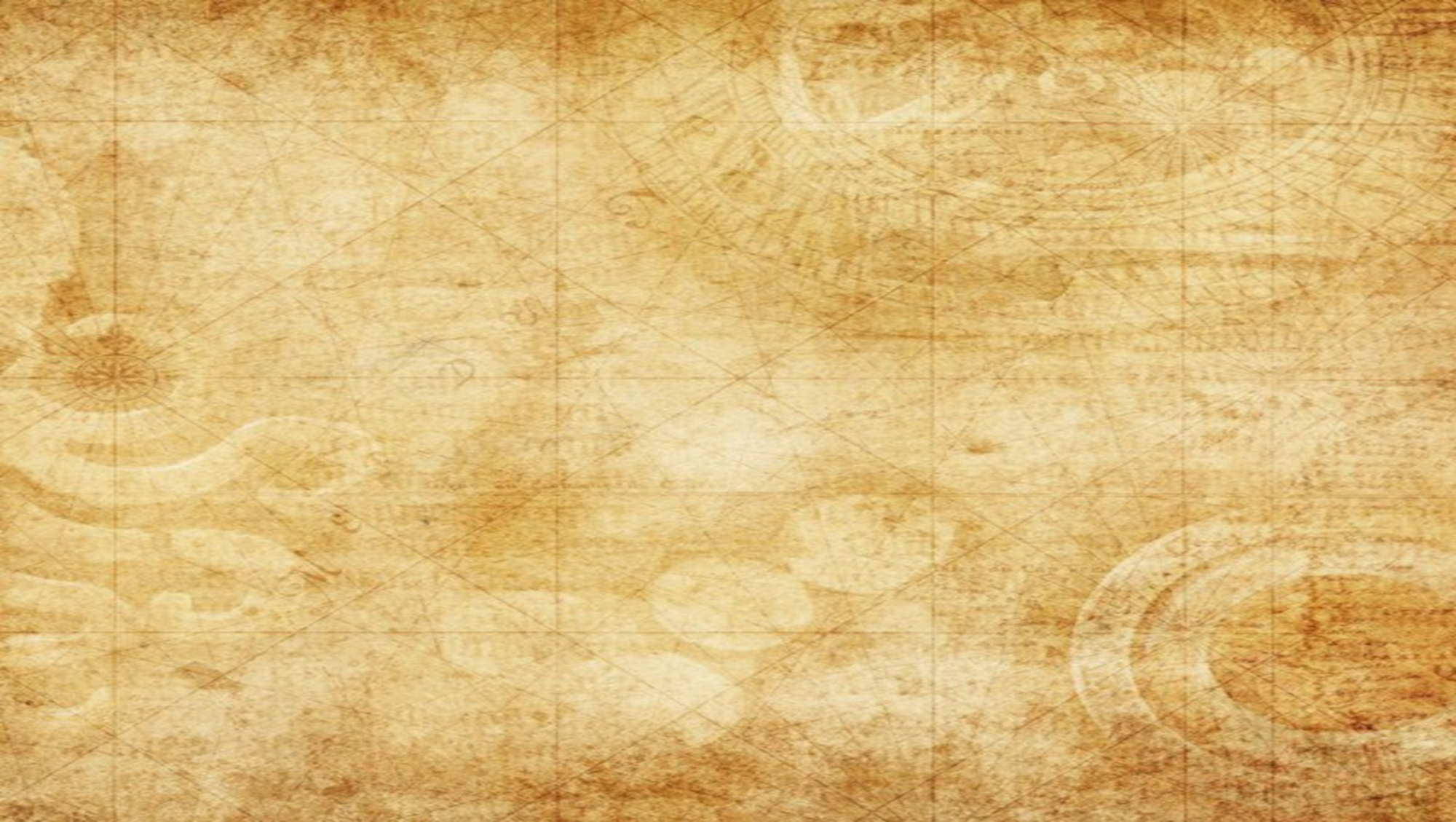 Древнеримский город Помпеи.
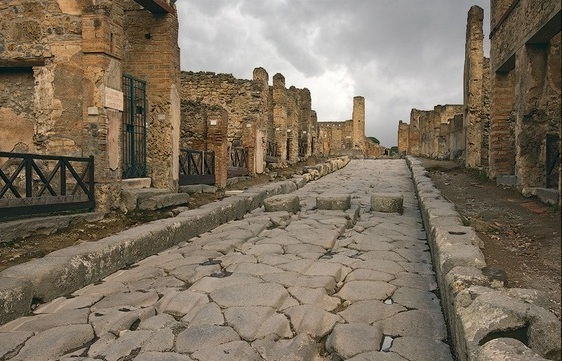 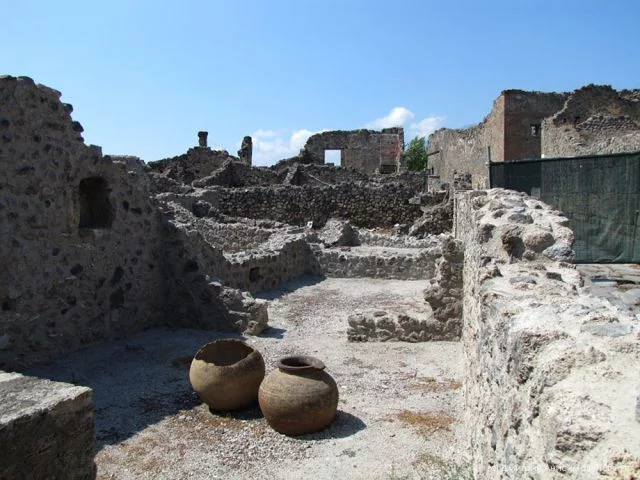 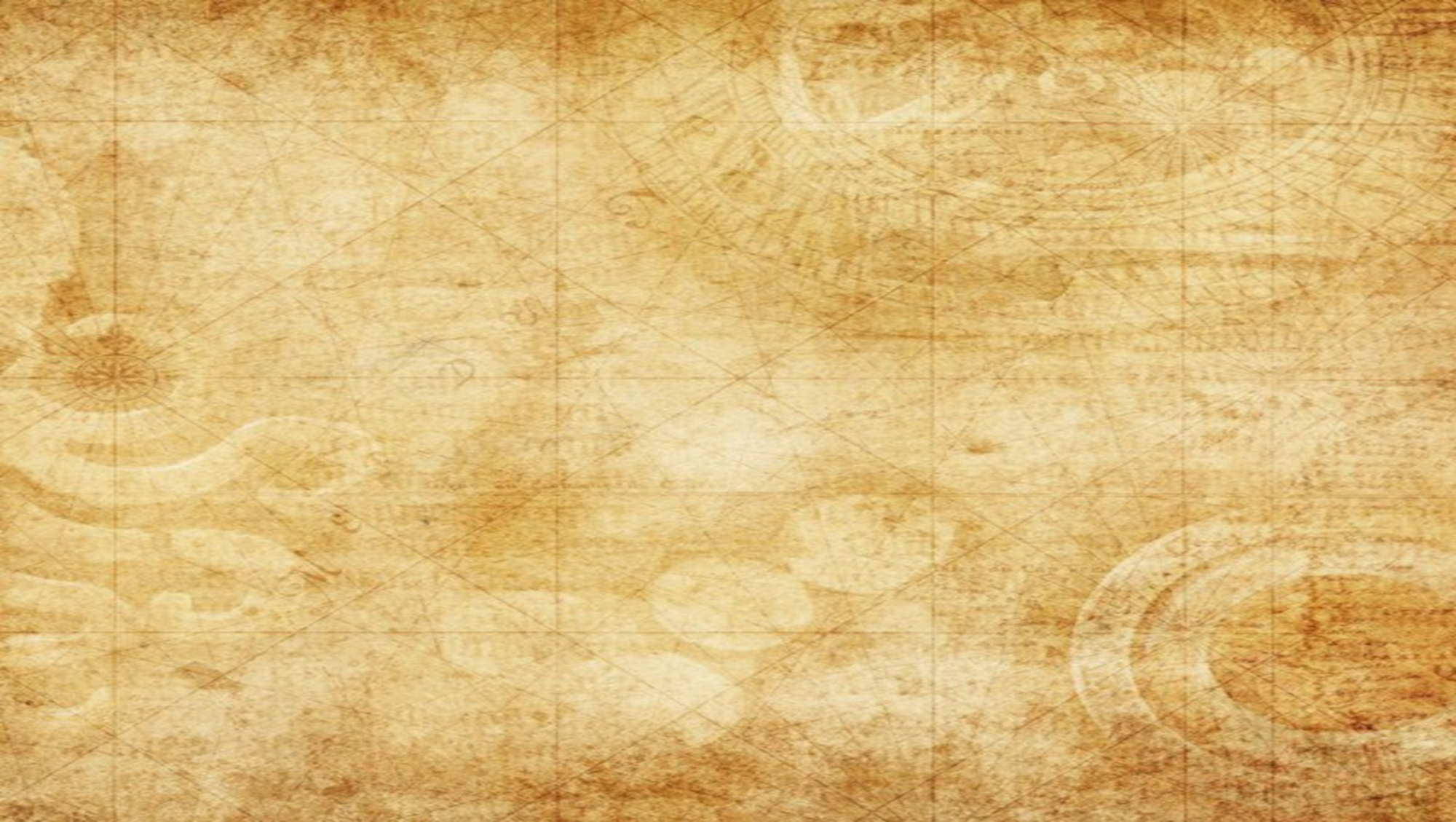 Деревянная игрушка на Руси.
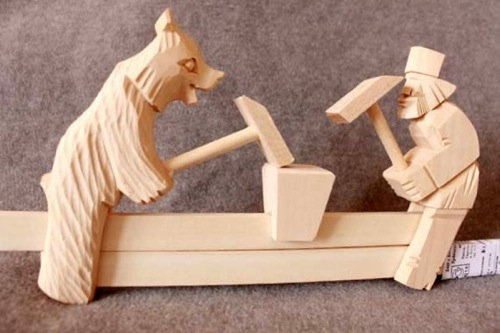 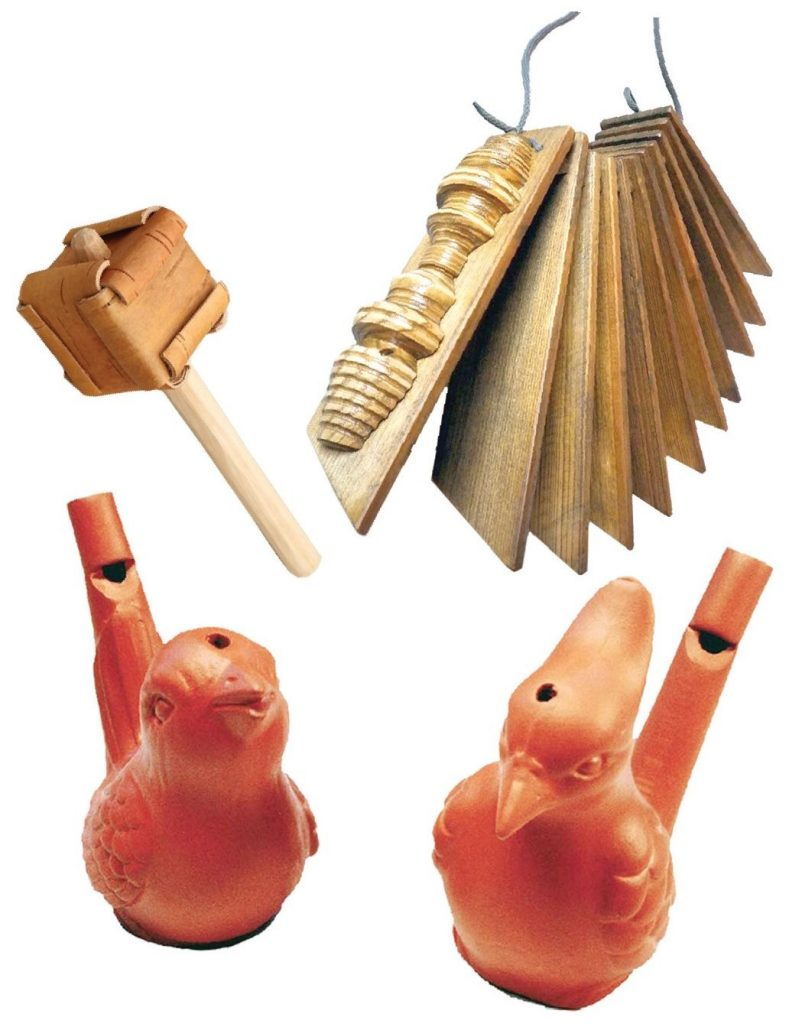 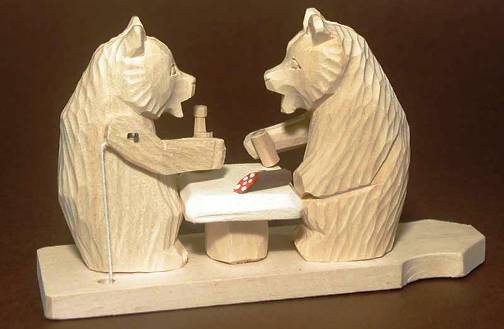 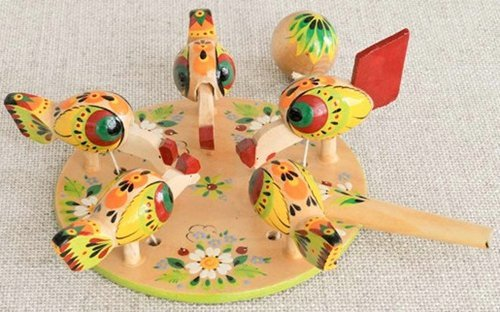 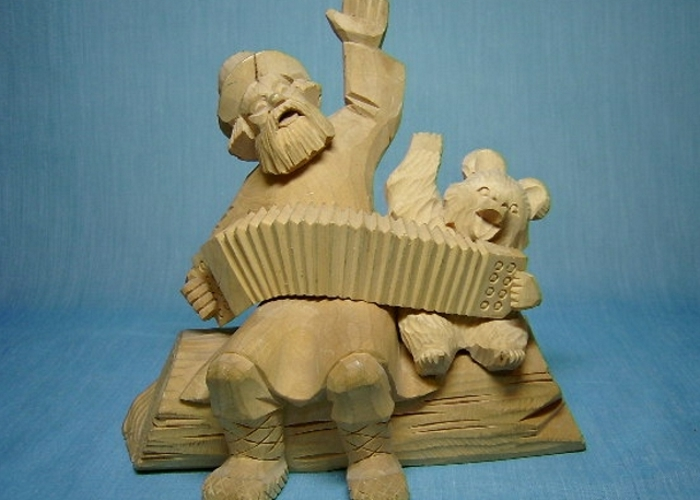 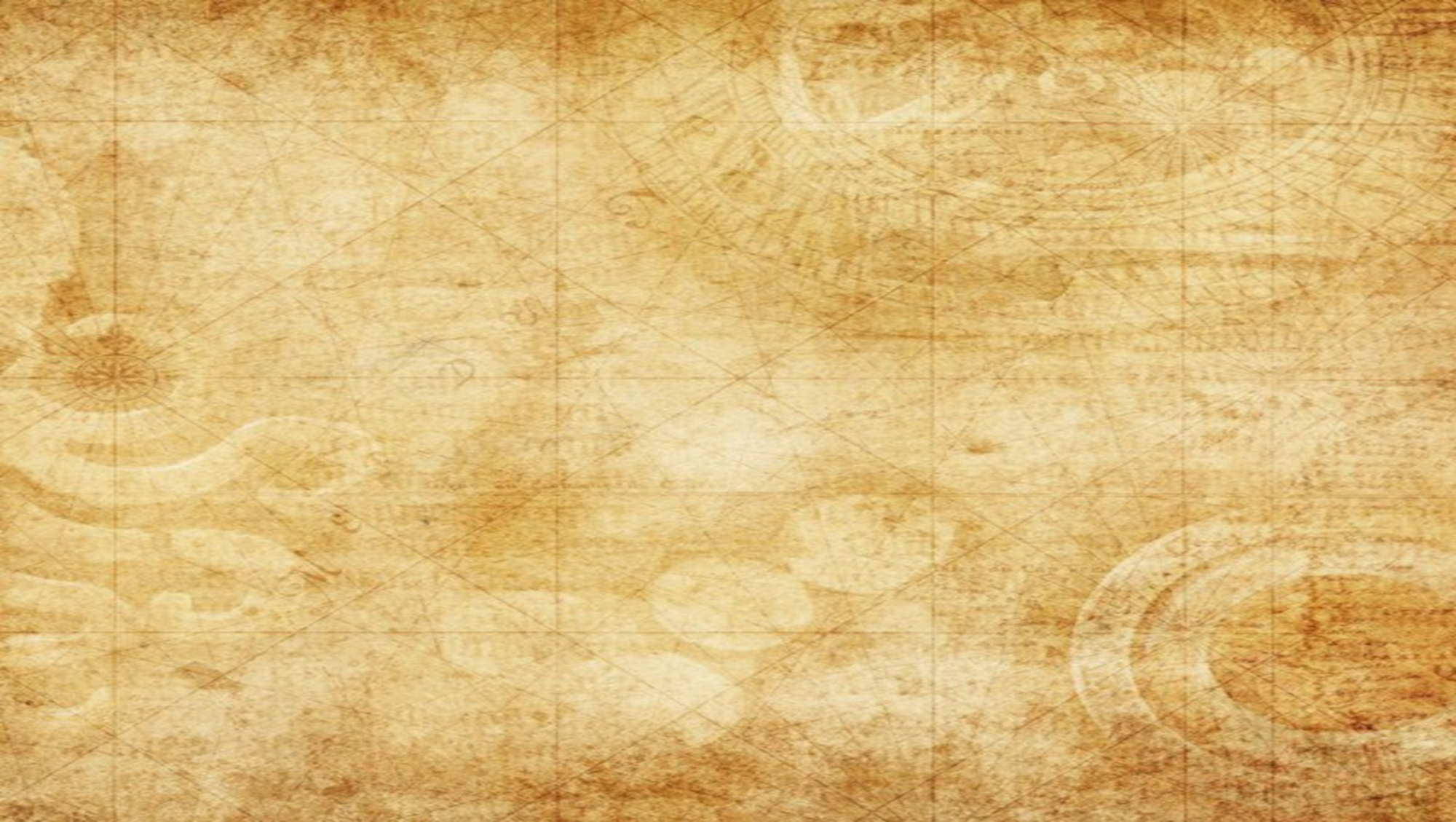 Главные центры игрушечного производства.
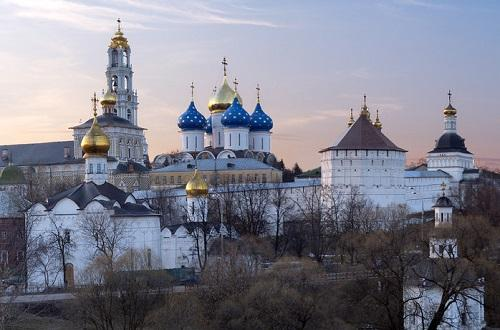 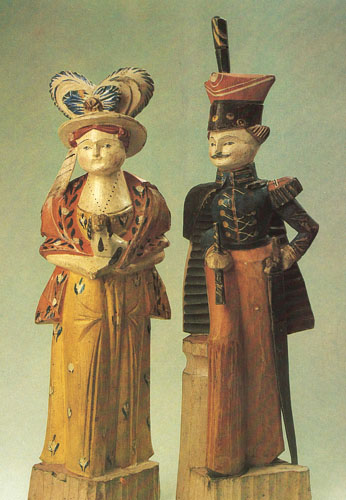 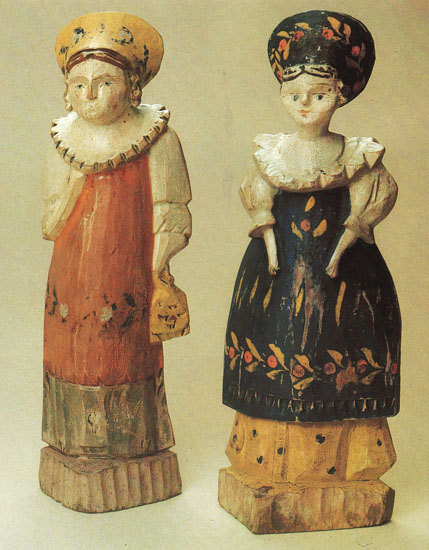 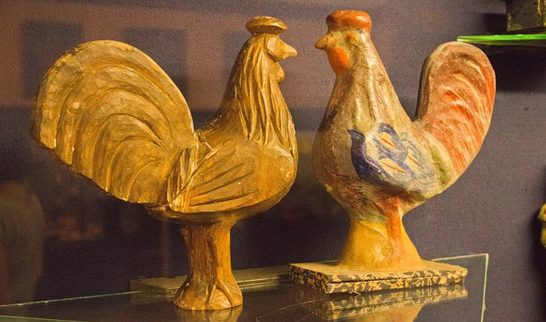 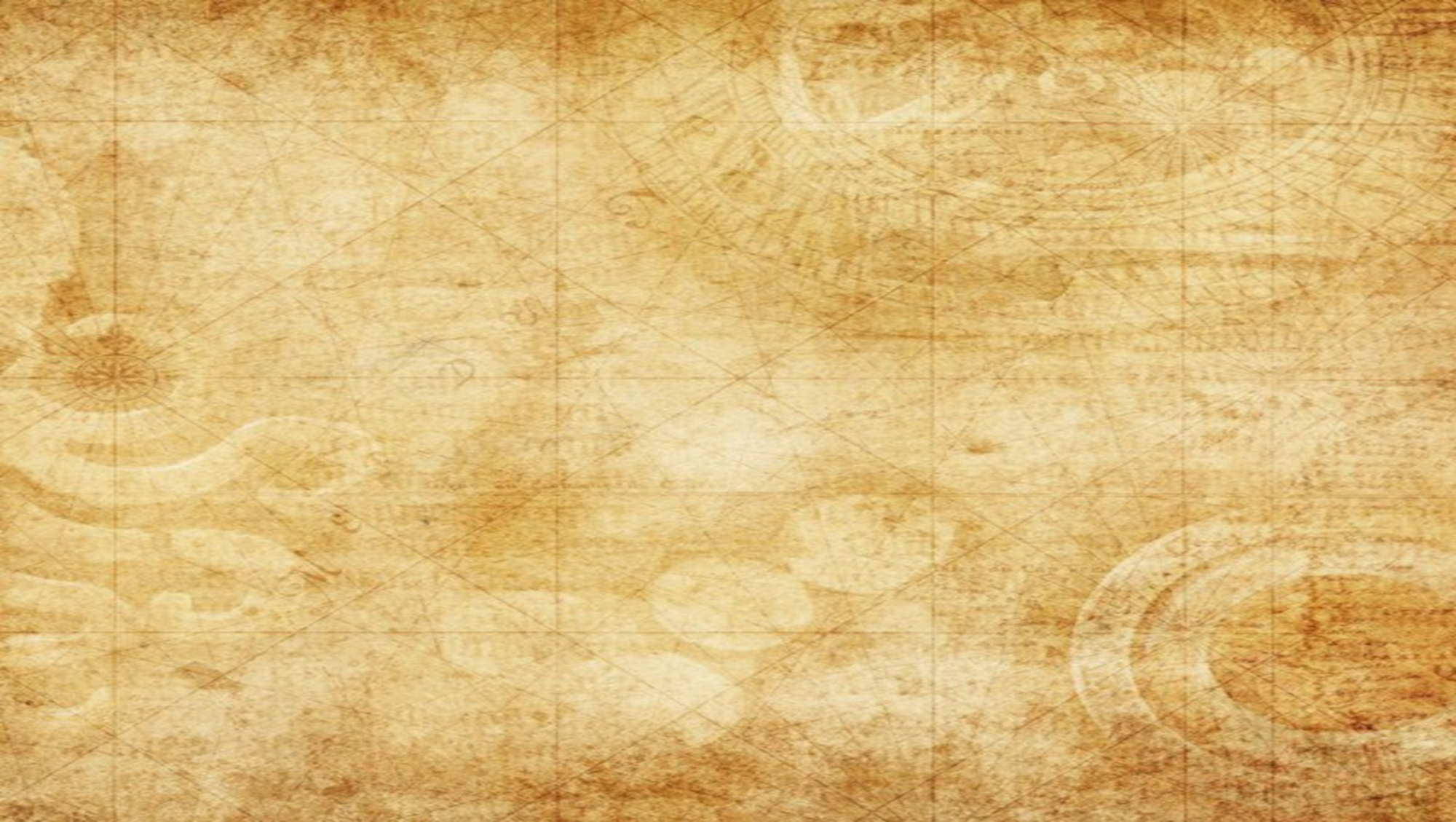 Месторасположение 
деревянной игрушки
 в селе Полхов-Майдане.
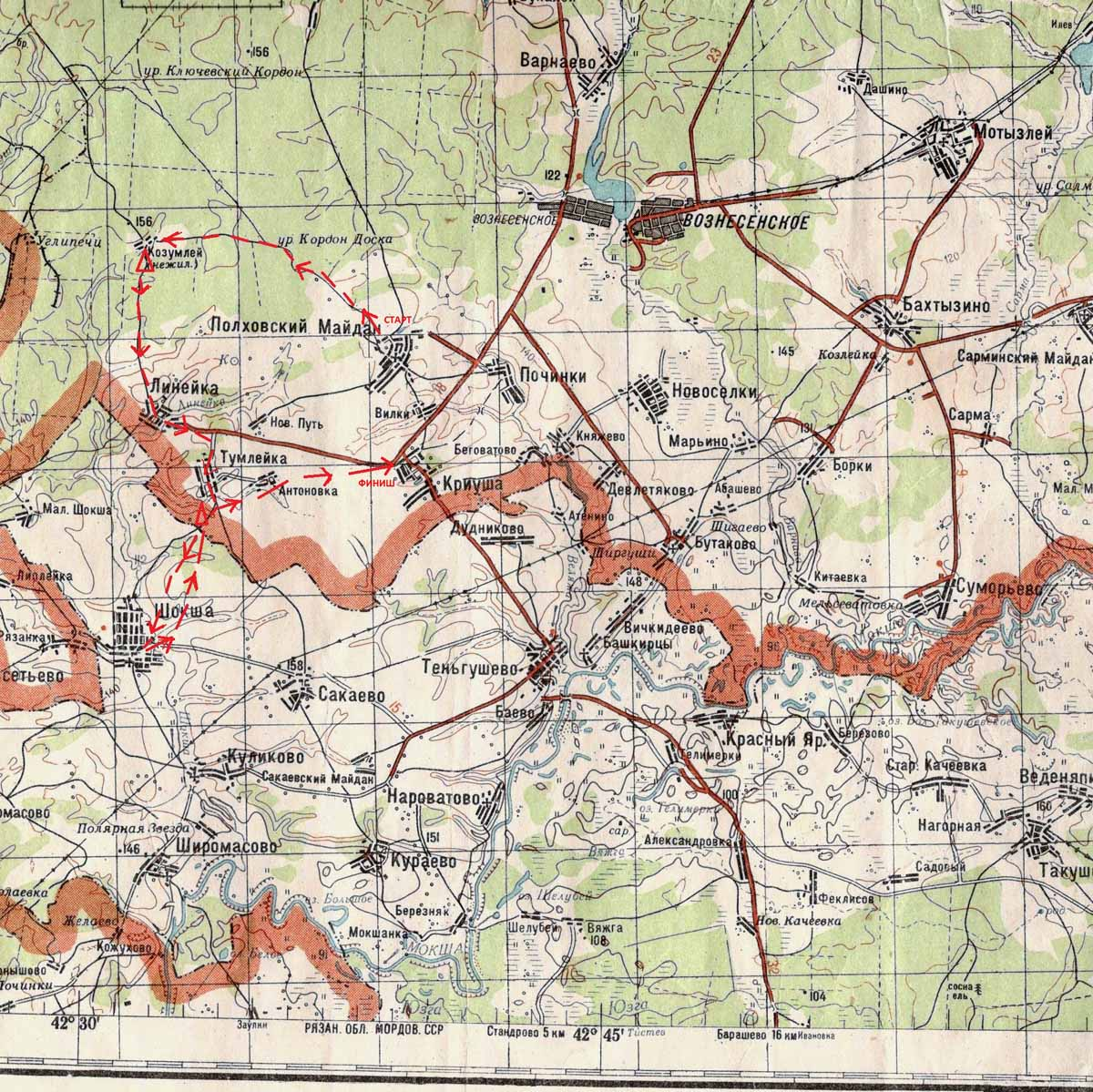 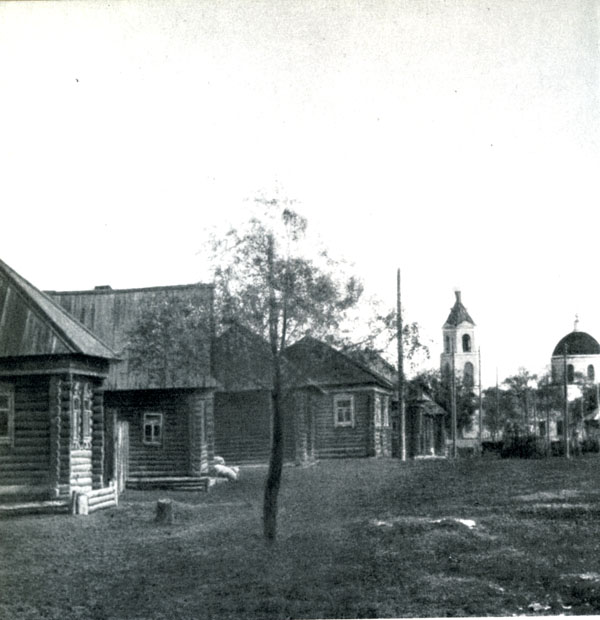 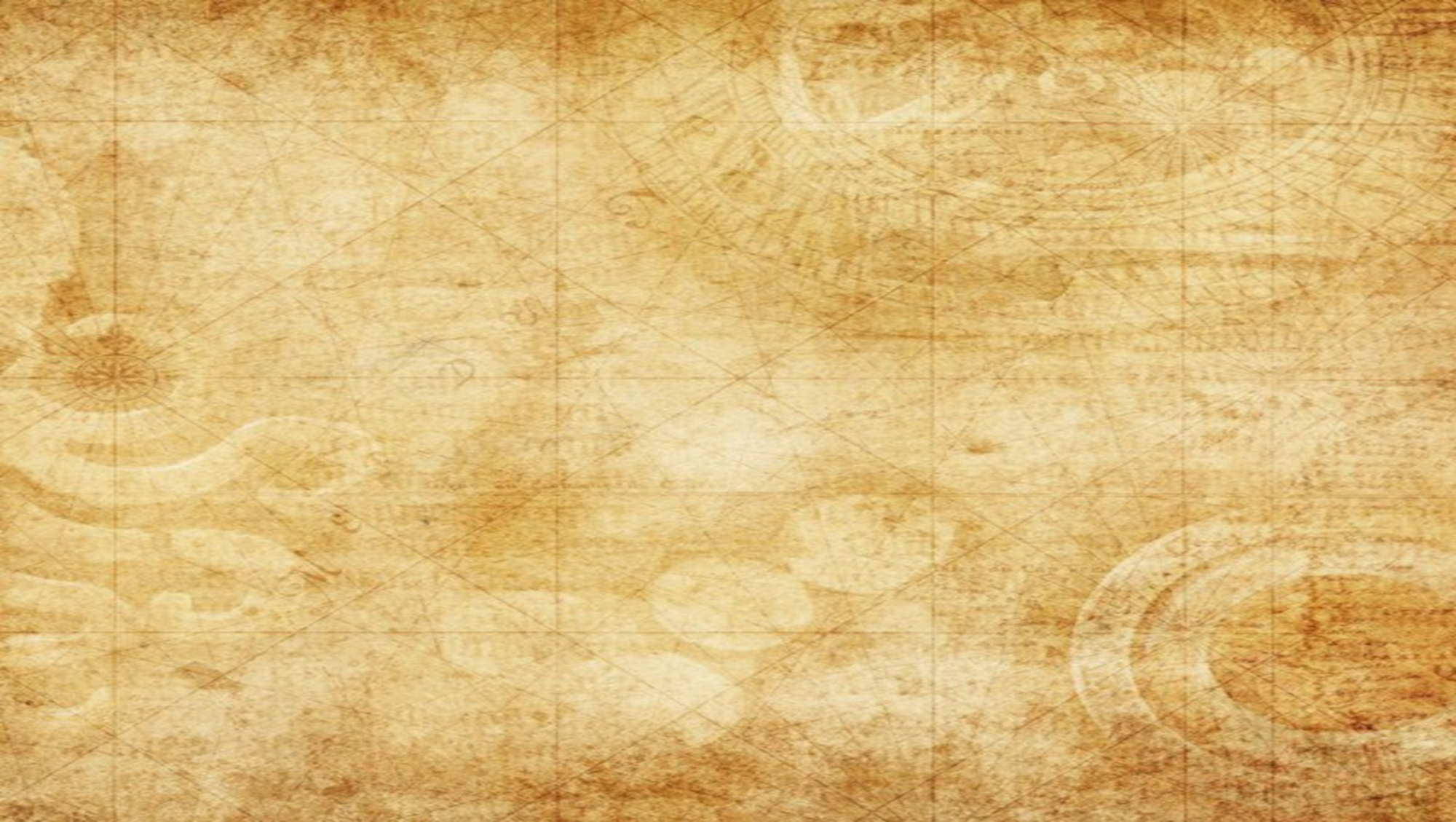 Изготовление деревянной игрушки.
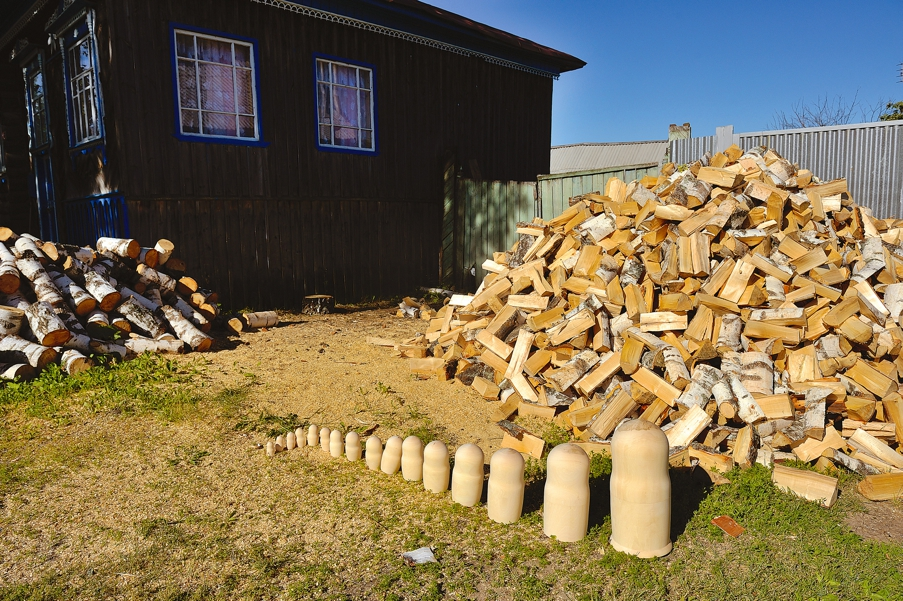 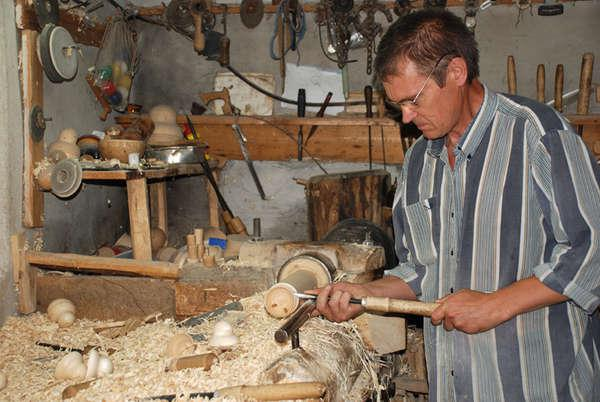 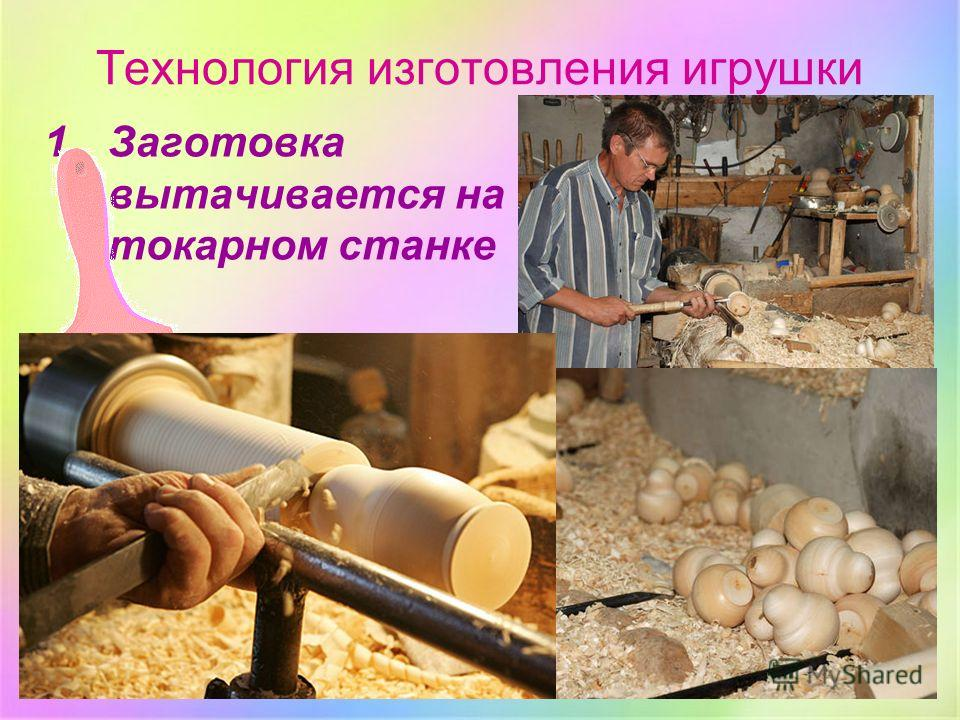 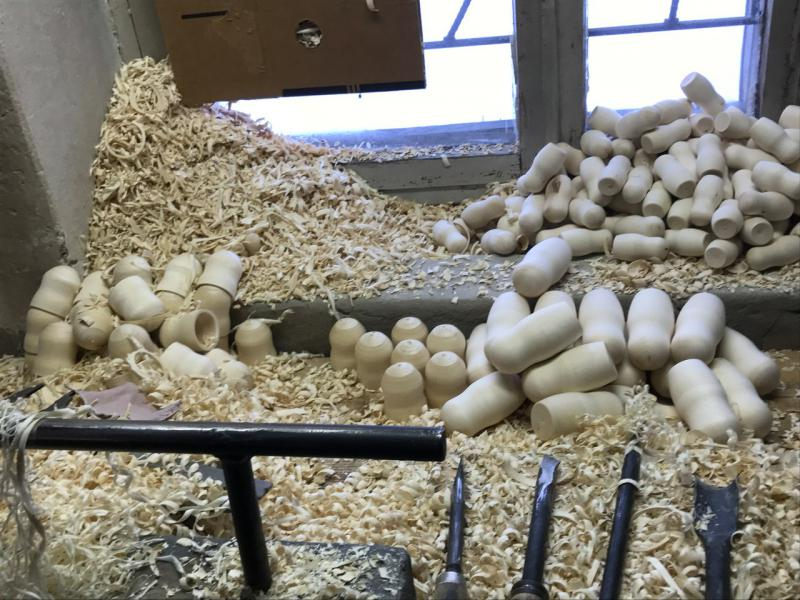 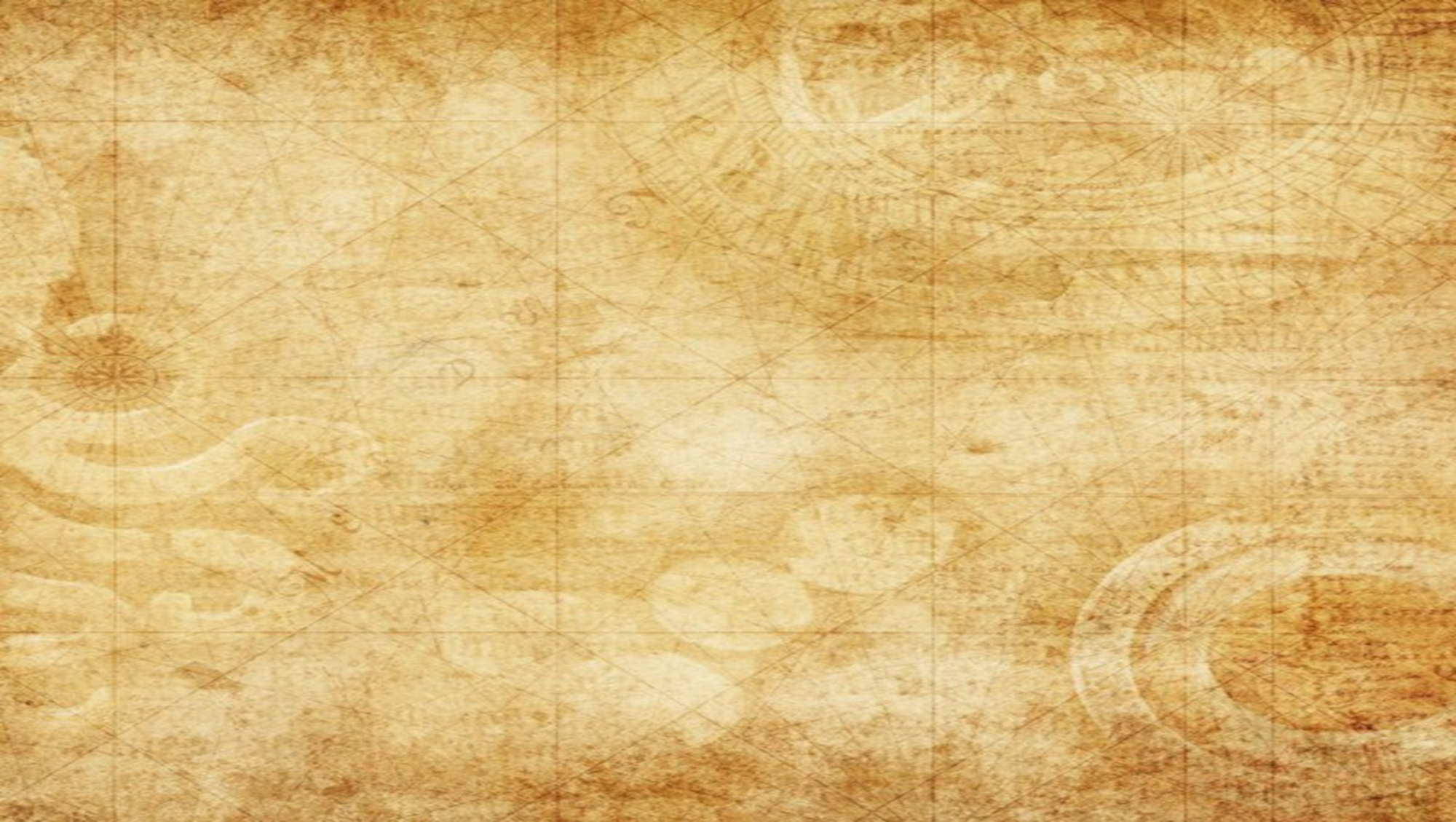 Формирование образа деревянной игрушки
 в Полхов-Майдане.
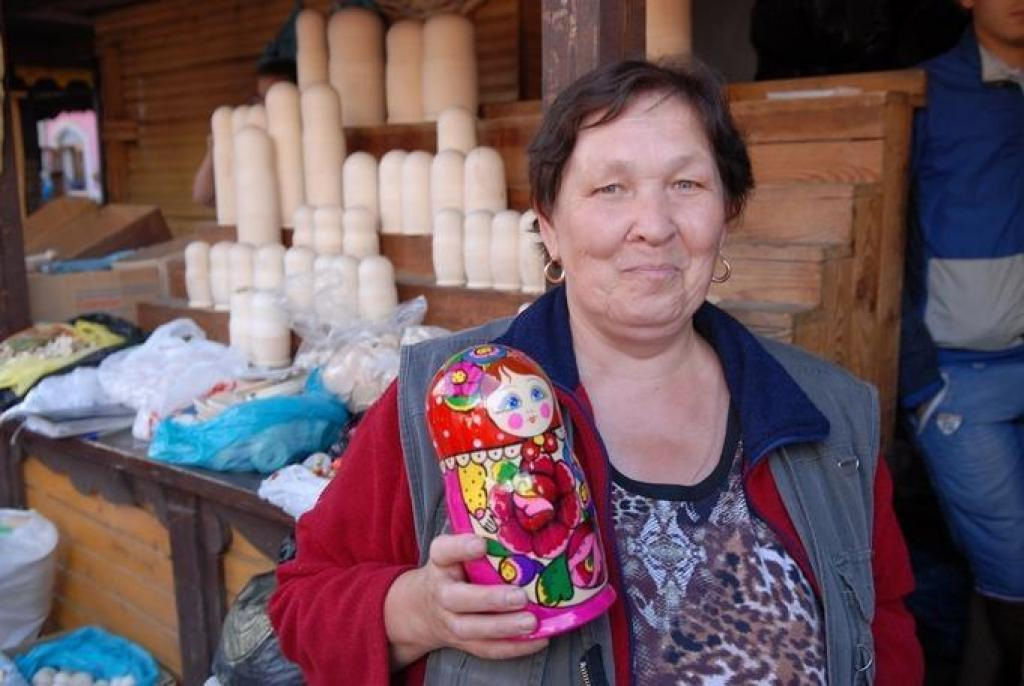 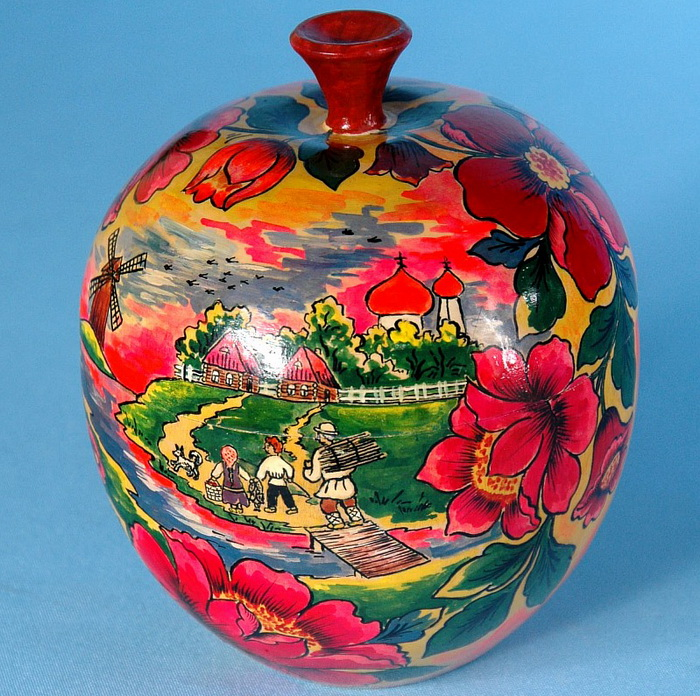 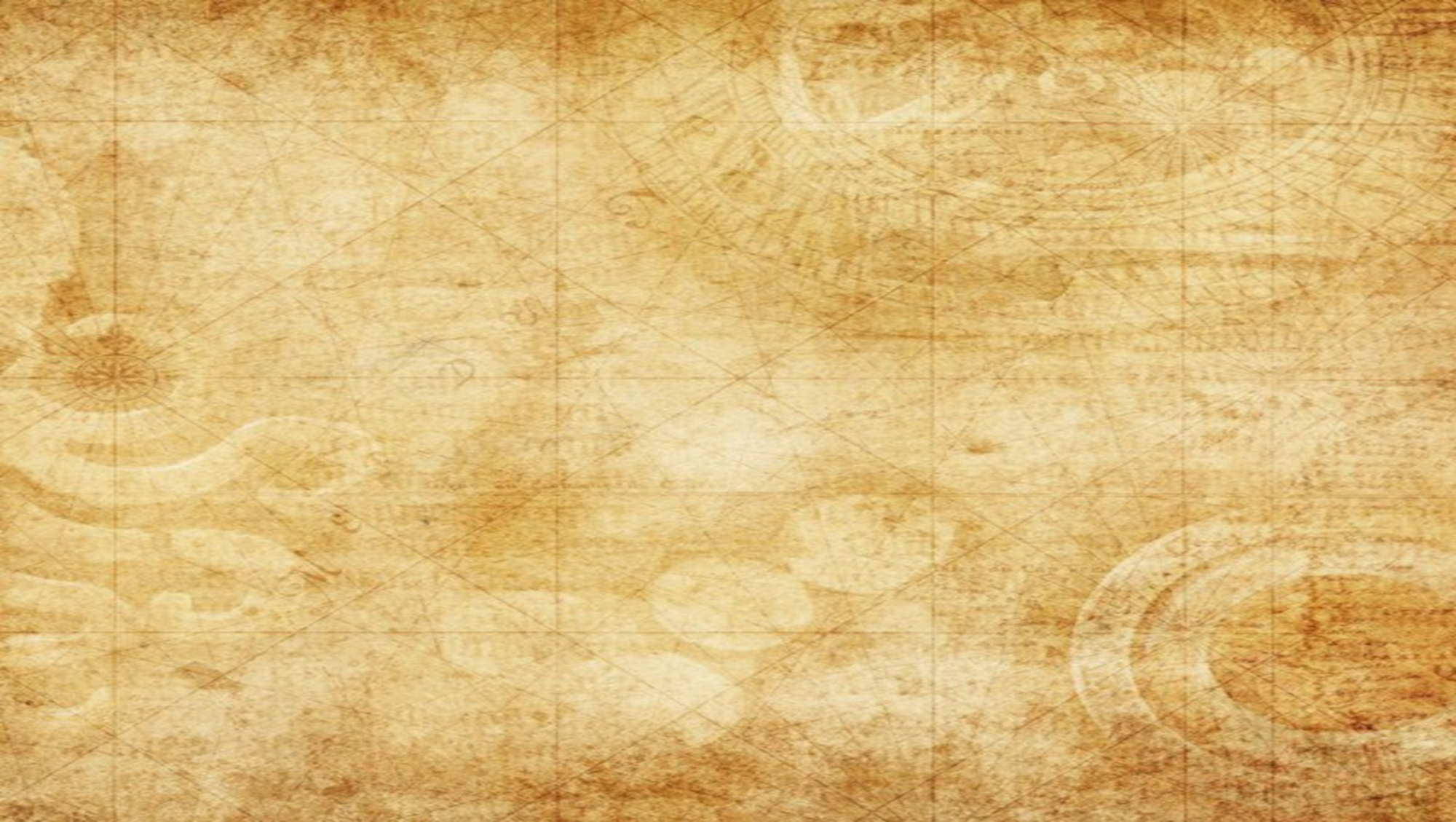 Особенности образа и росписи деревянной игрушки
 в Полхов-Майдане.
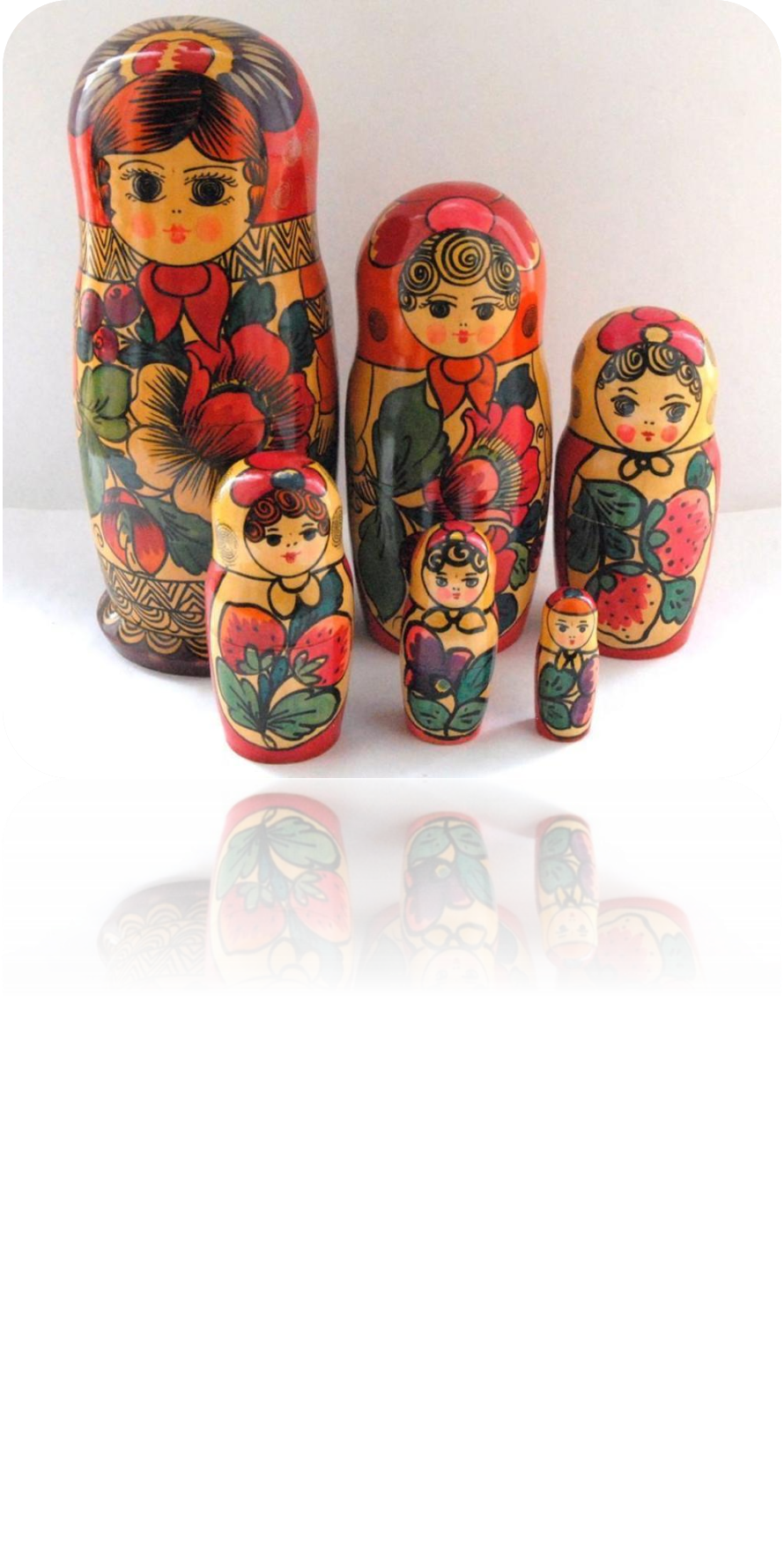 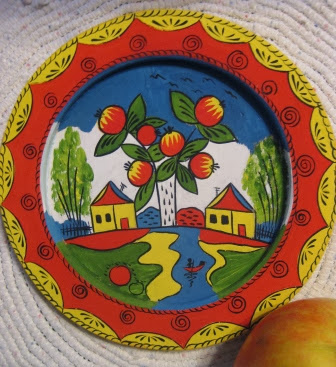 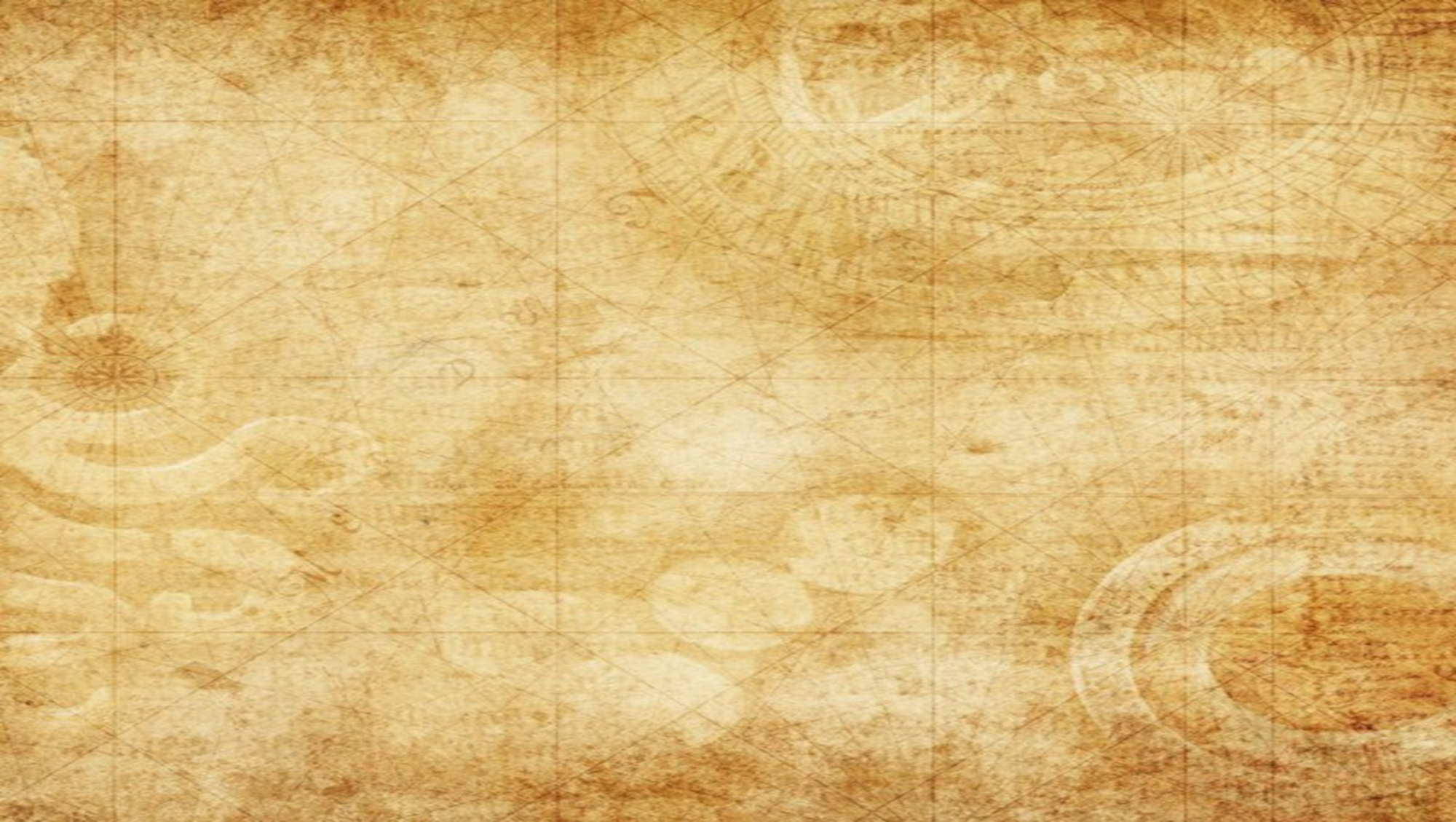 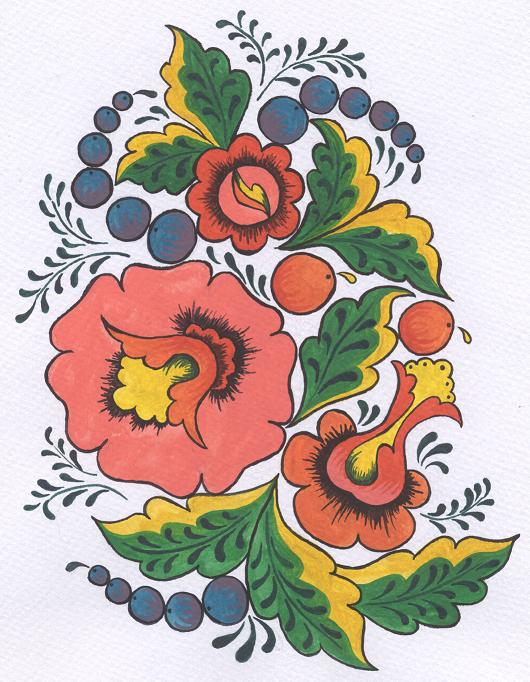 Элементы Полх-Майданской росписи.
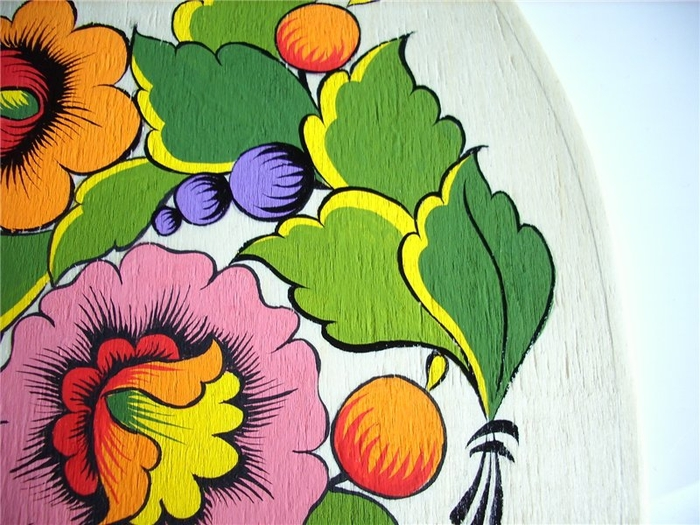 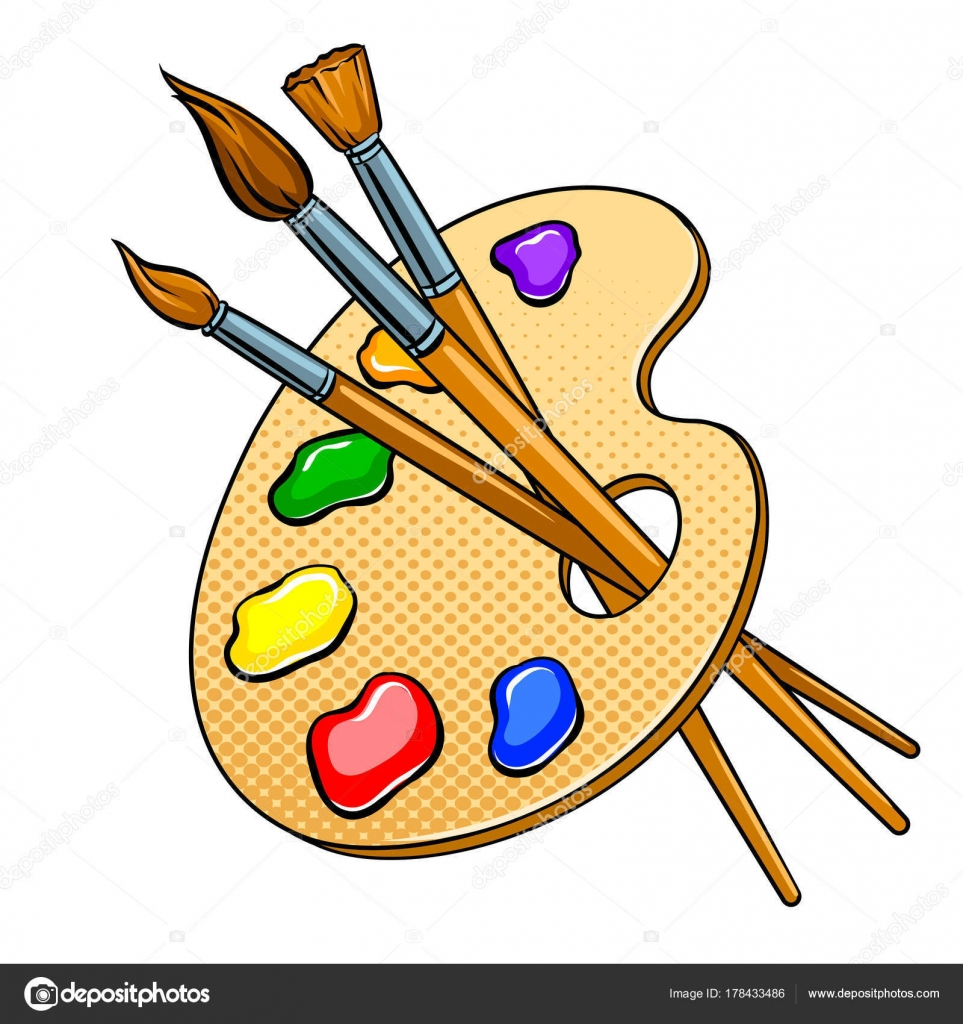 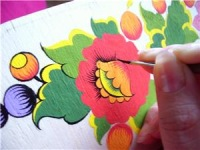 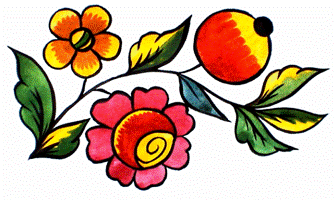 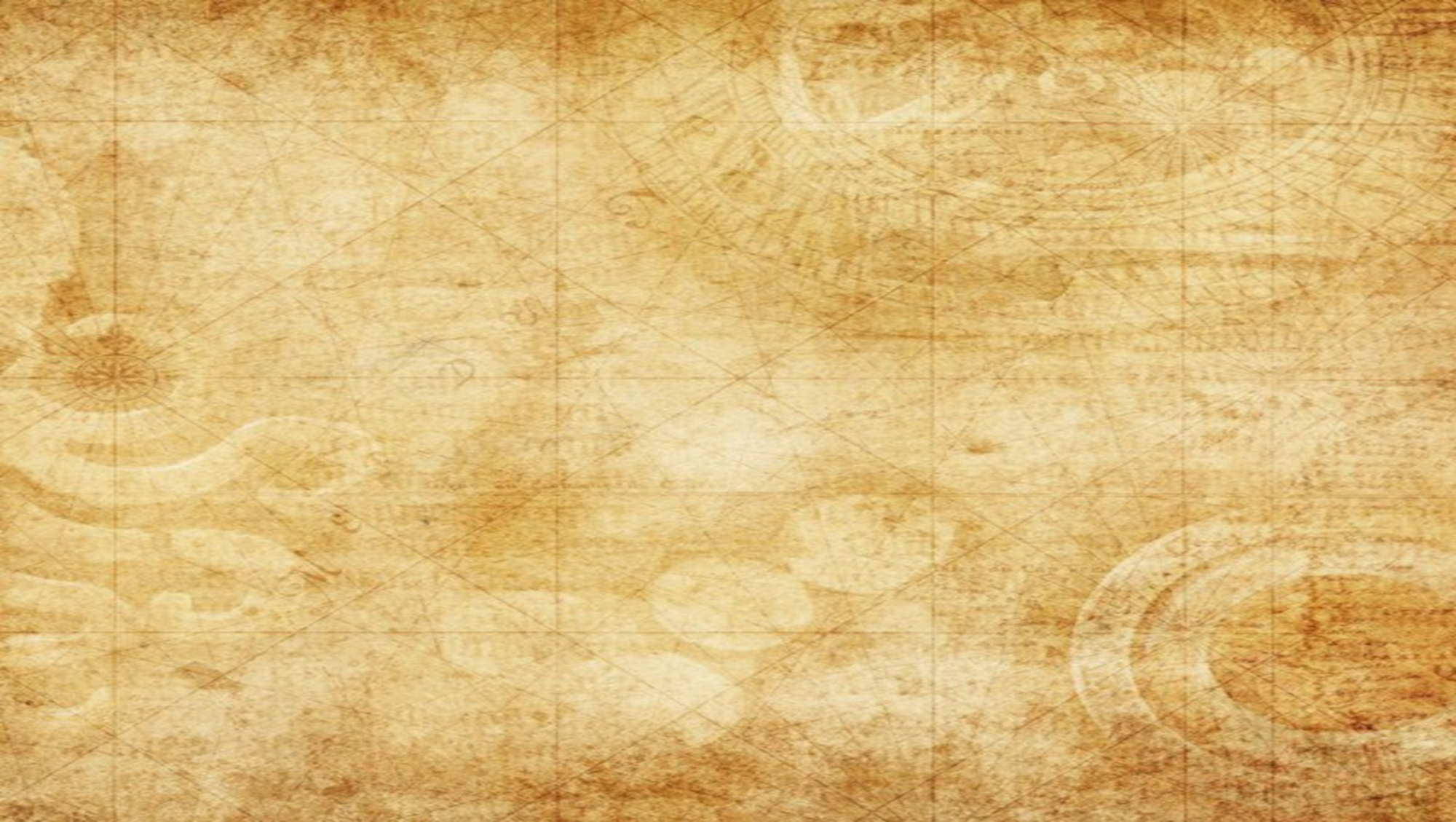 Месторасположение деревянной игрушки в г. Семёнове.
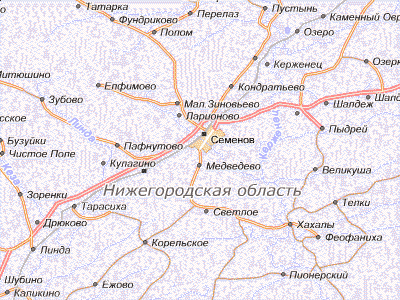 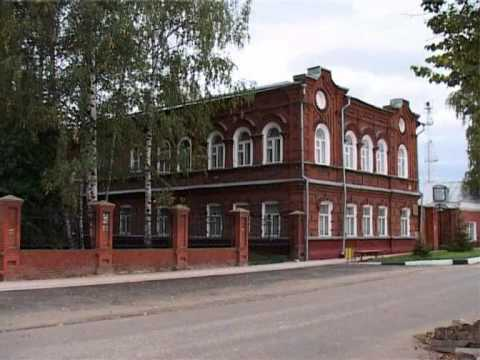 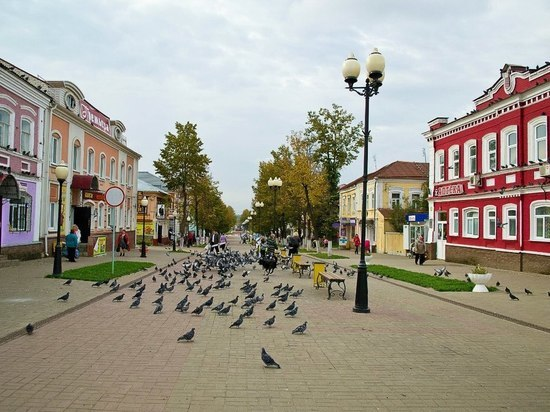 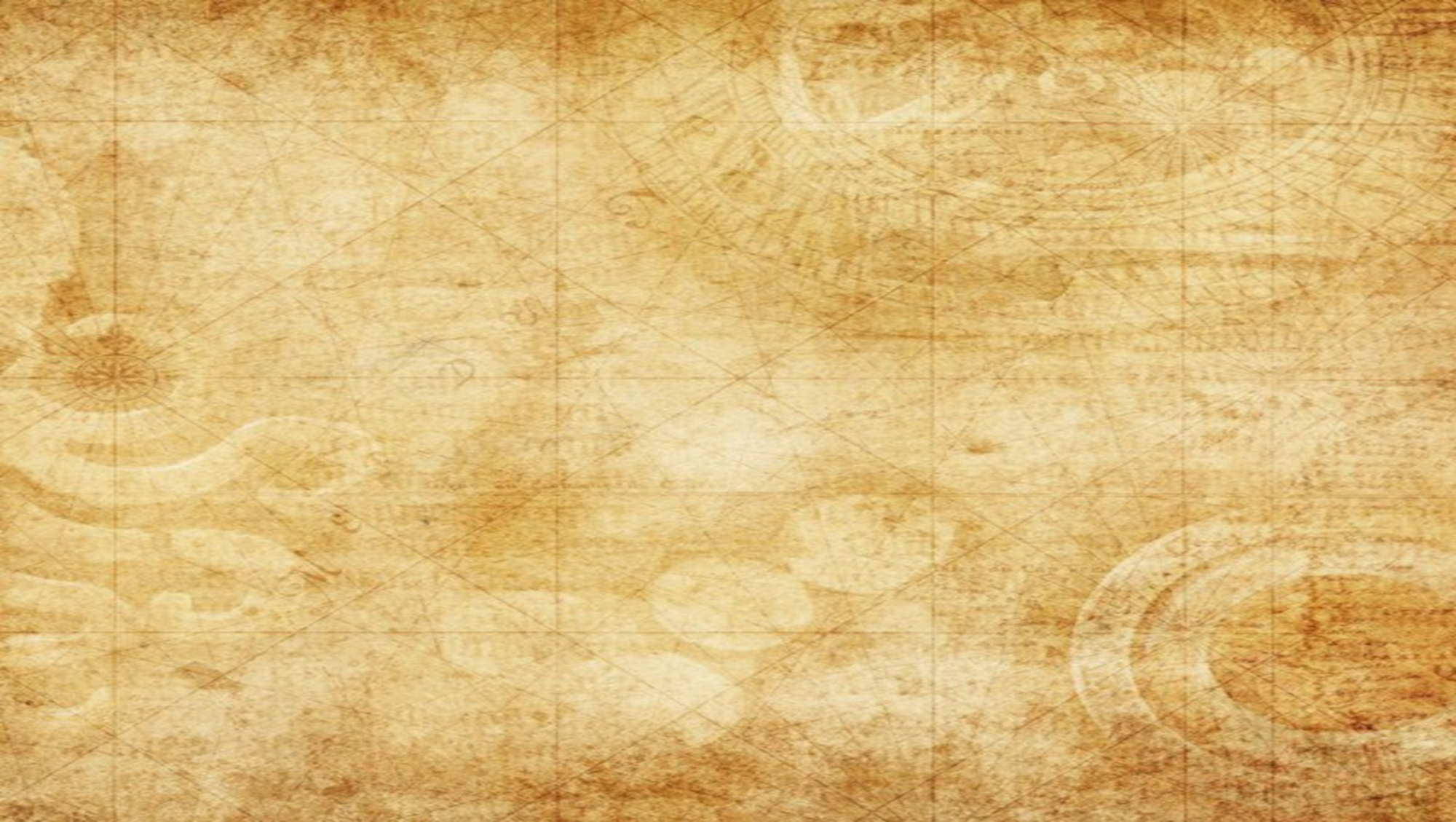 Два направления в народной семёновской игрушке.
Игрушка федосеевского типа                      и                   мериновская игрушка.
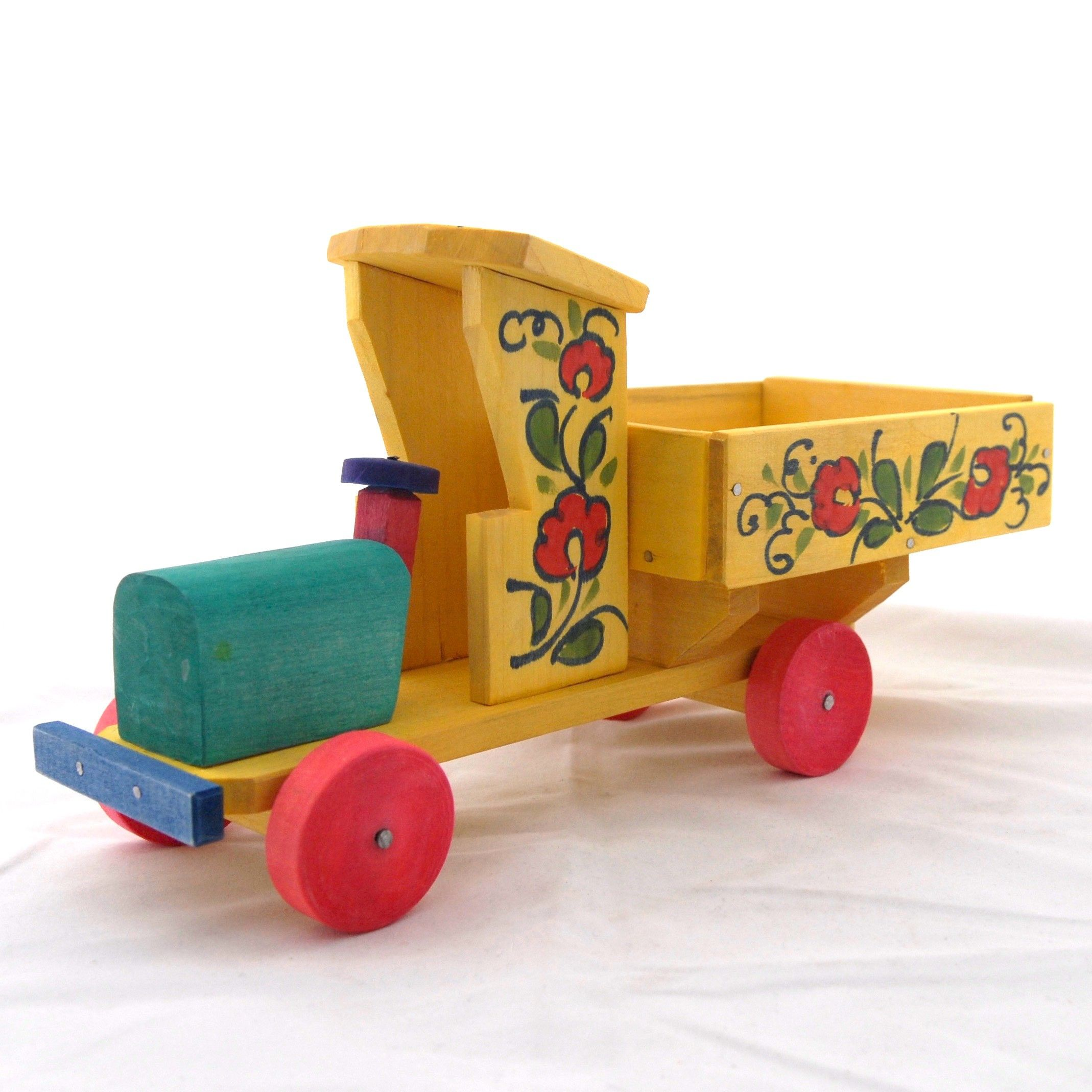 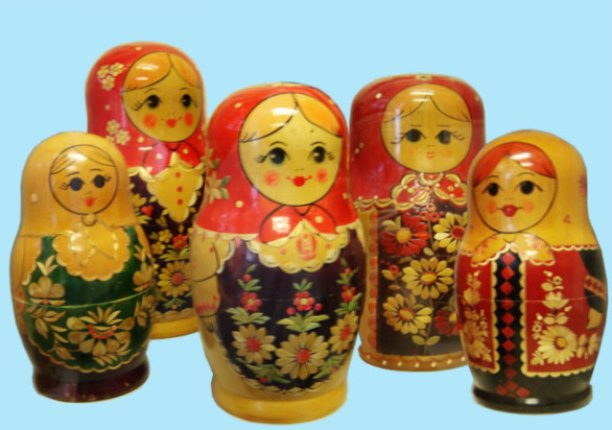 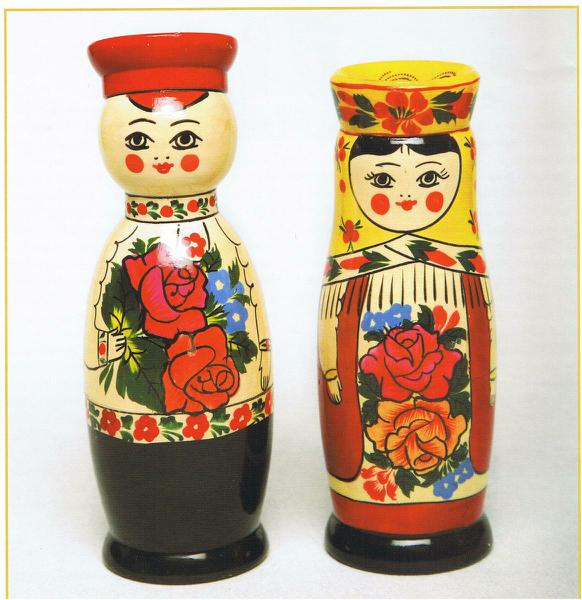 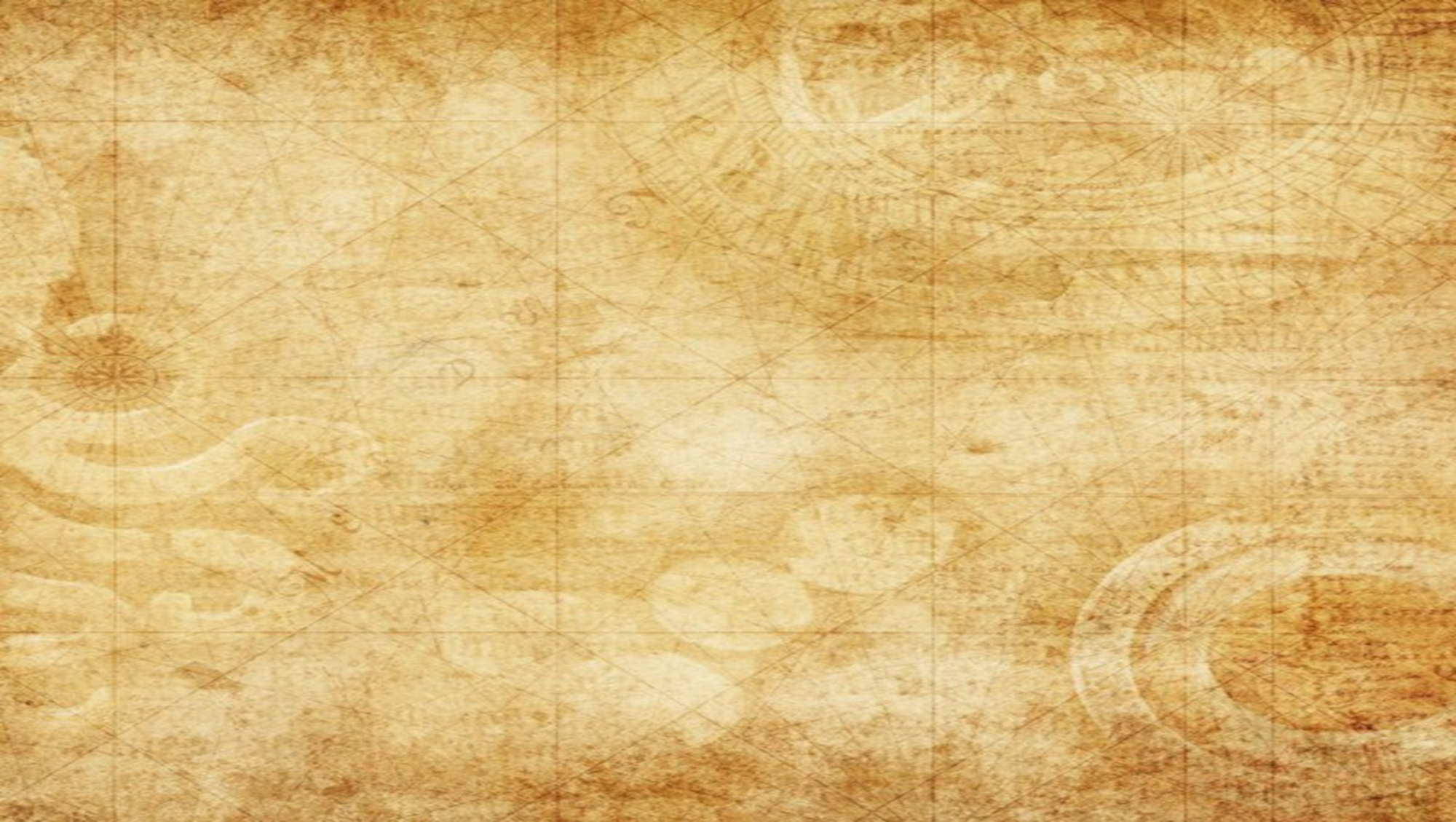 Особенности образа и росписи деревянной, семёновской игрушки.
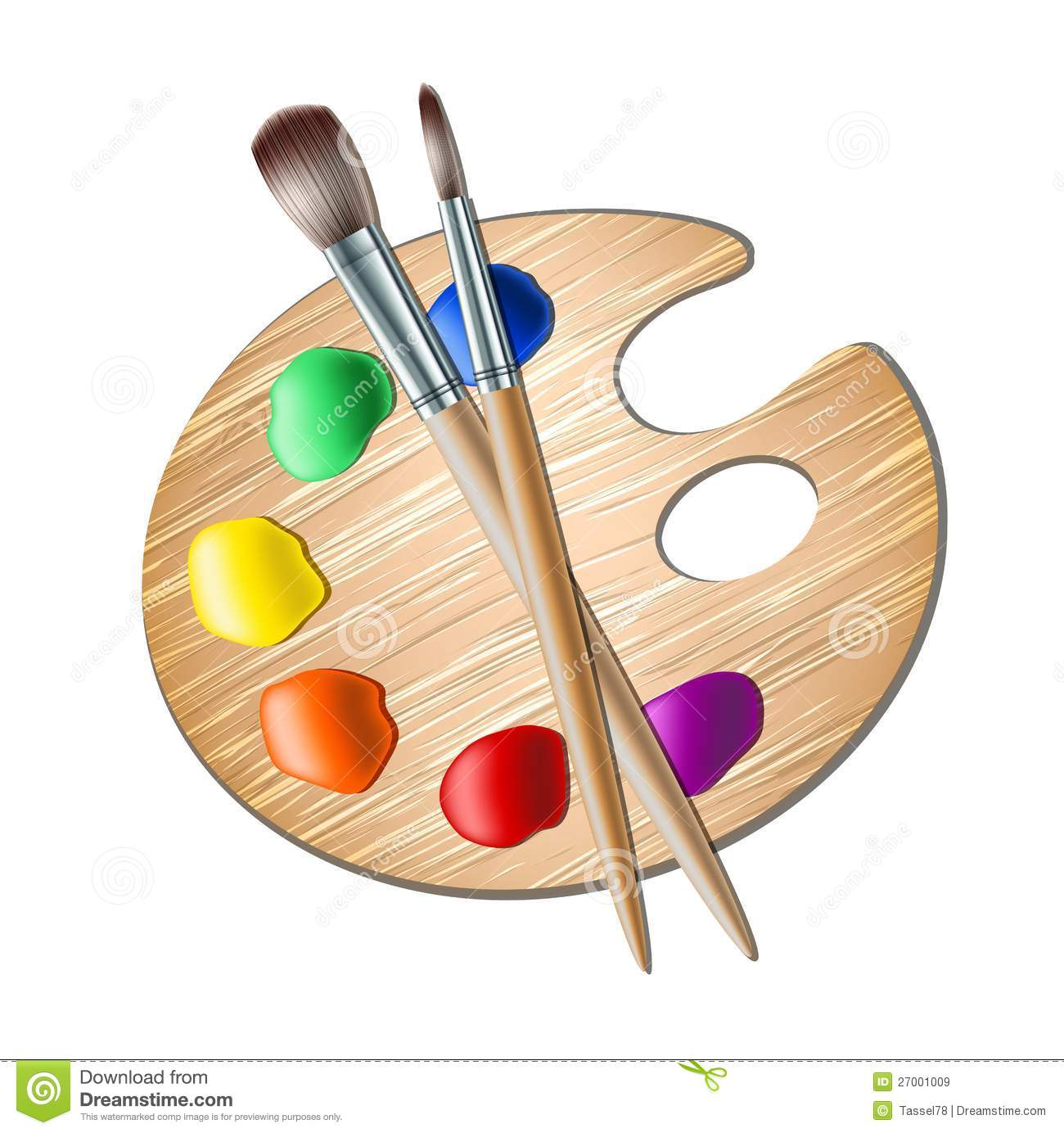 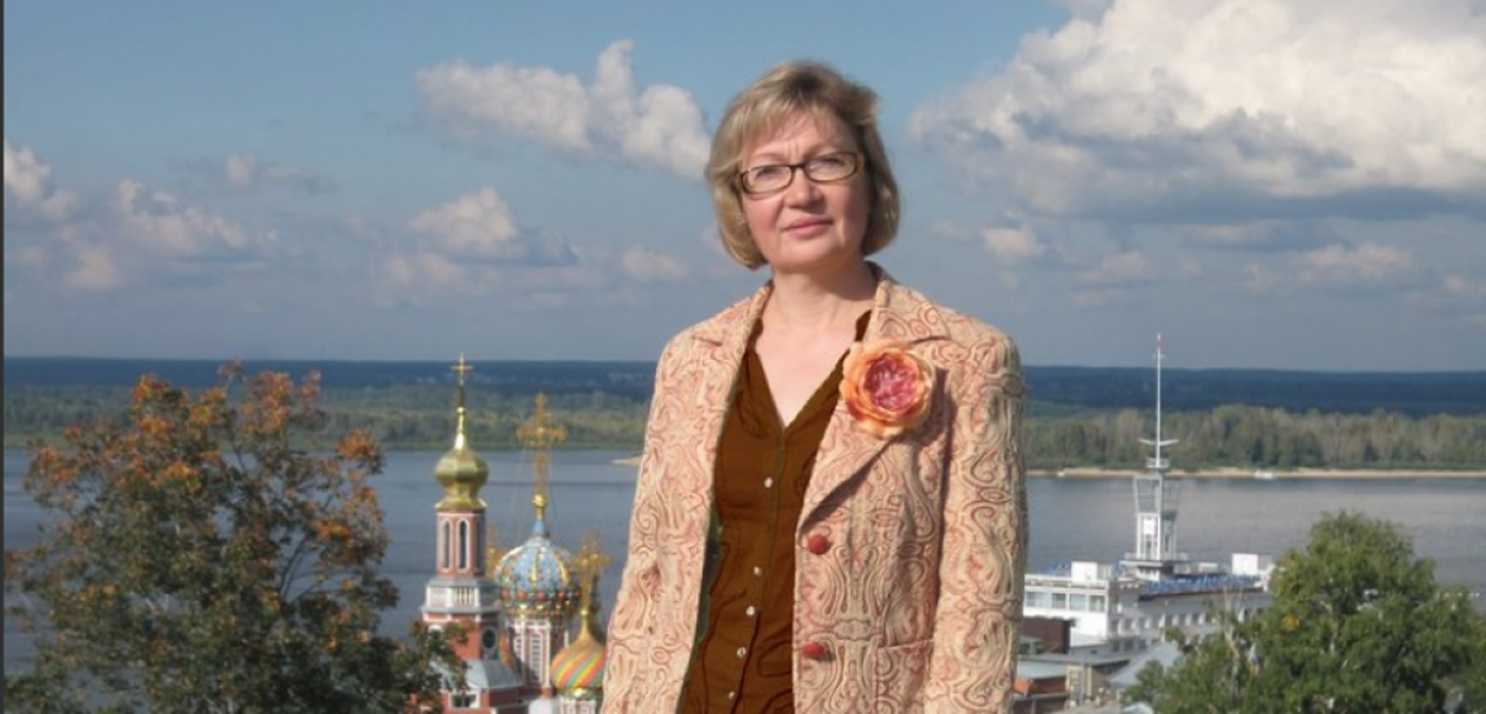 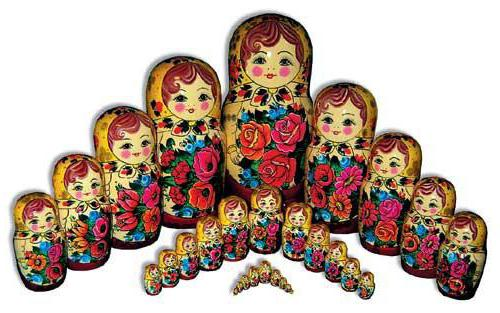 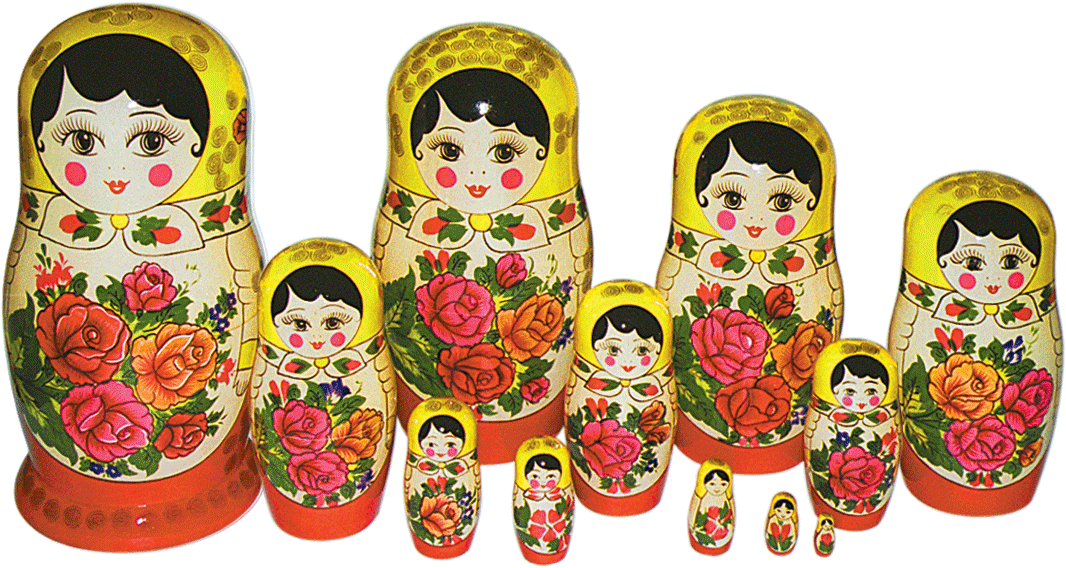 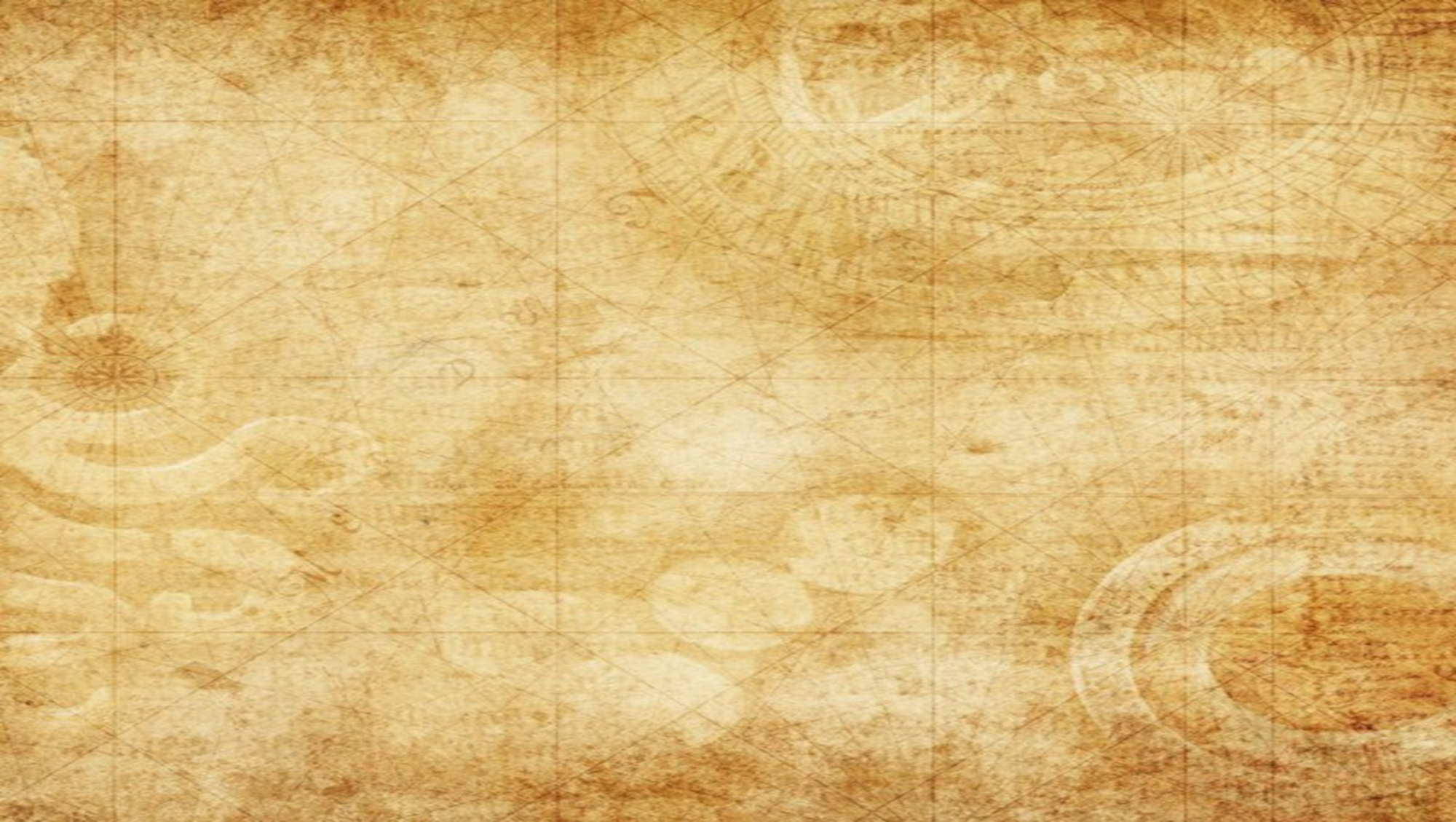 Деревянная игрушка в современном мире.
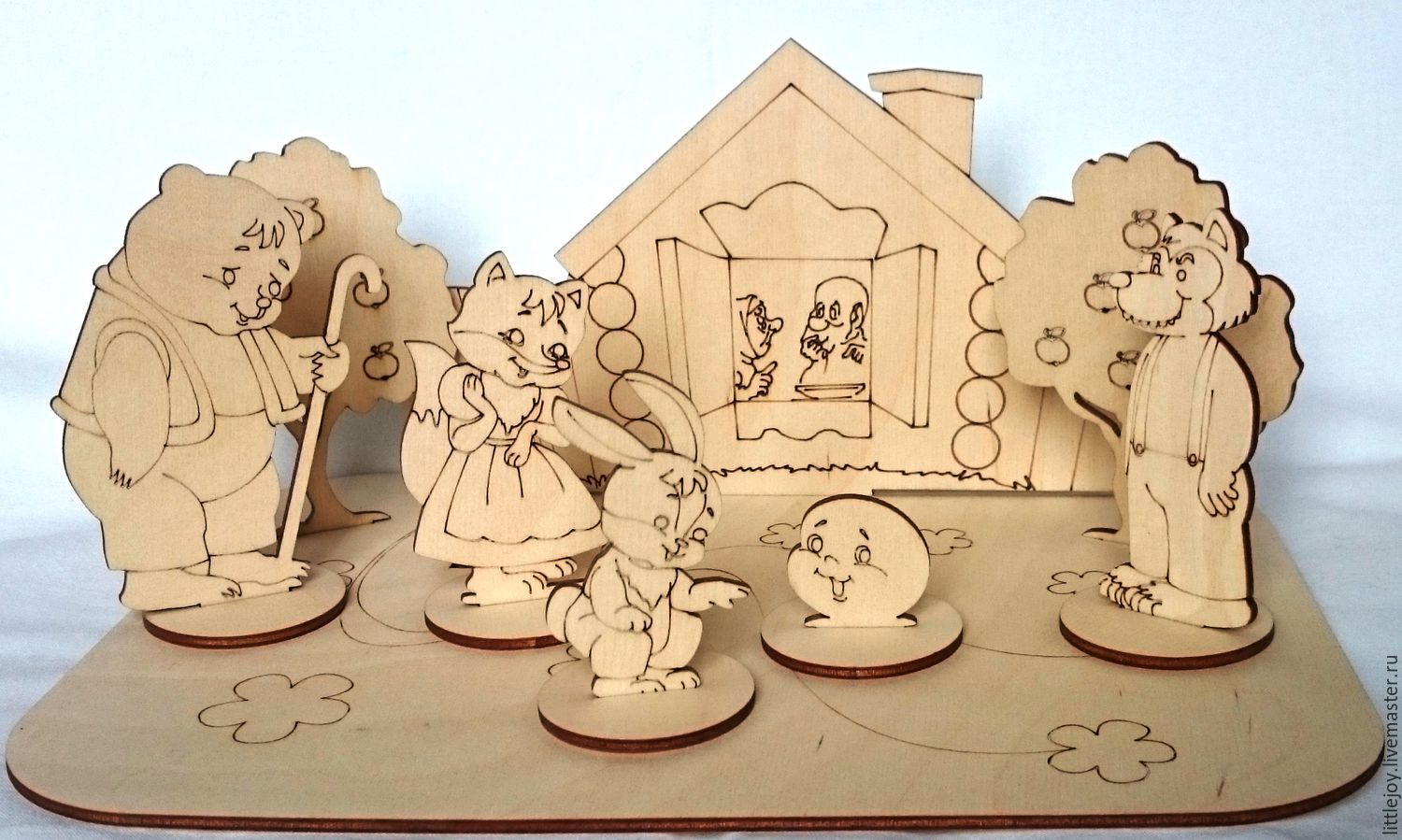 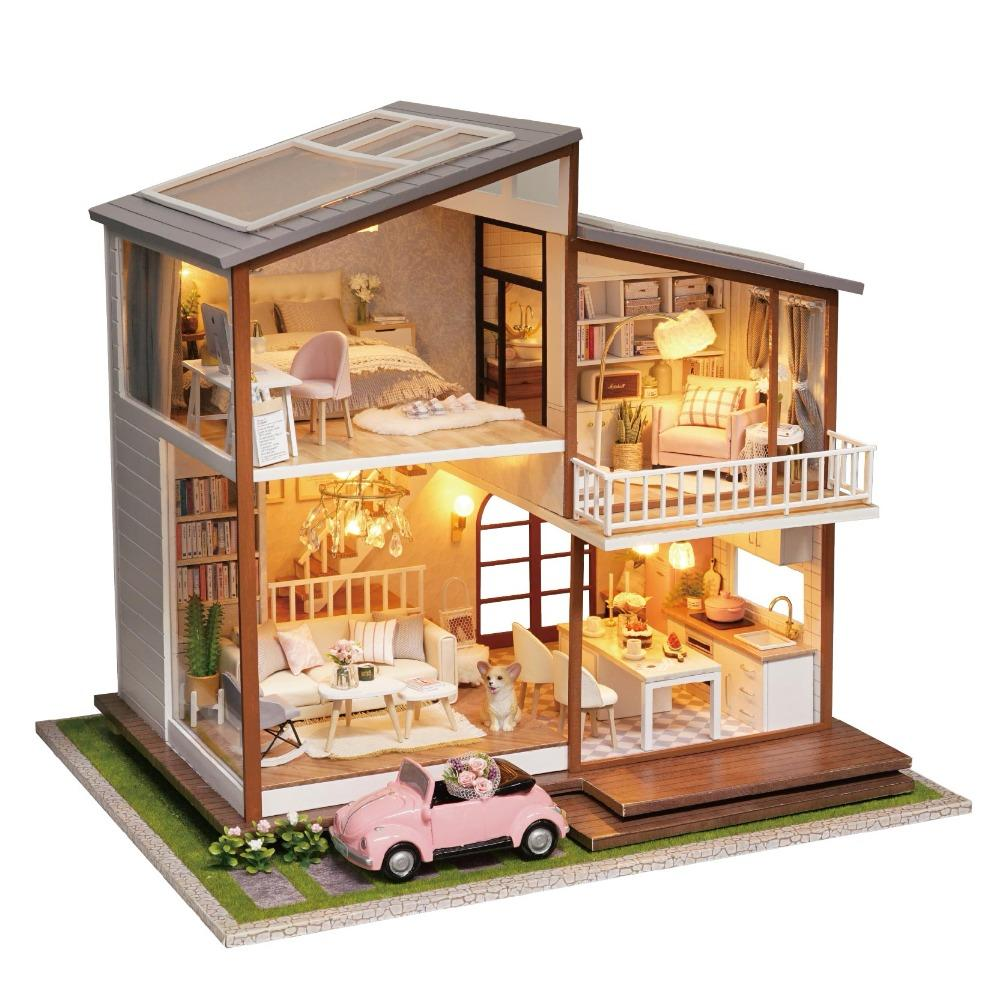 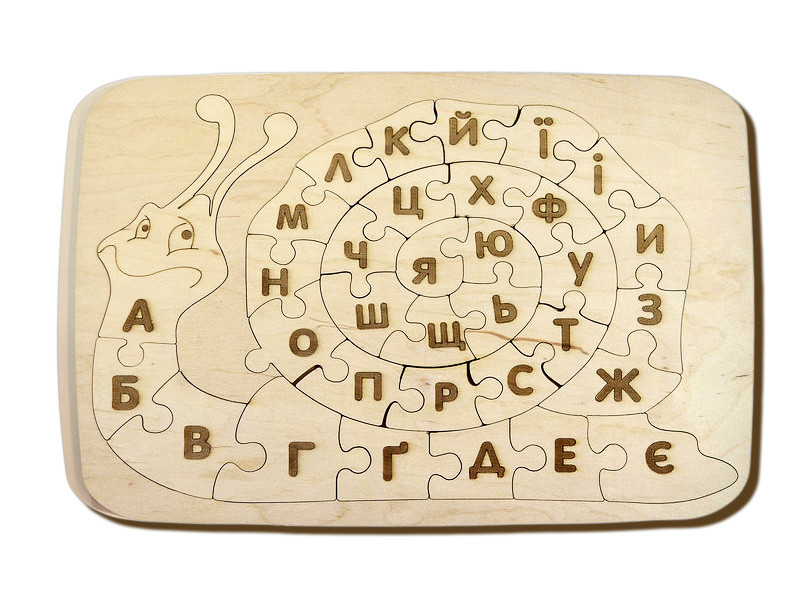 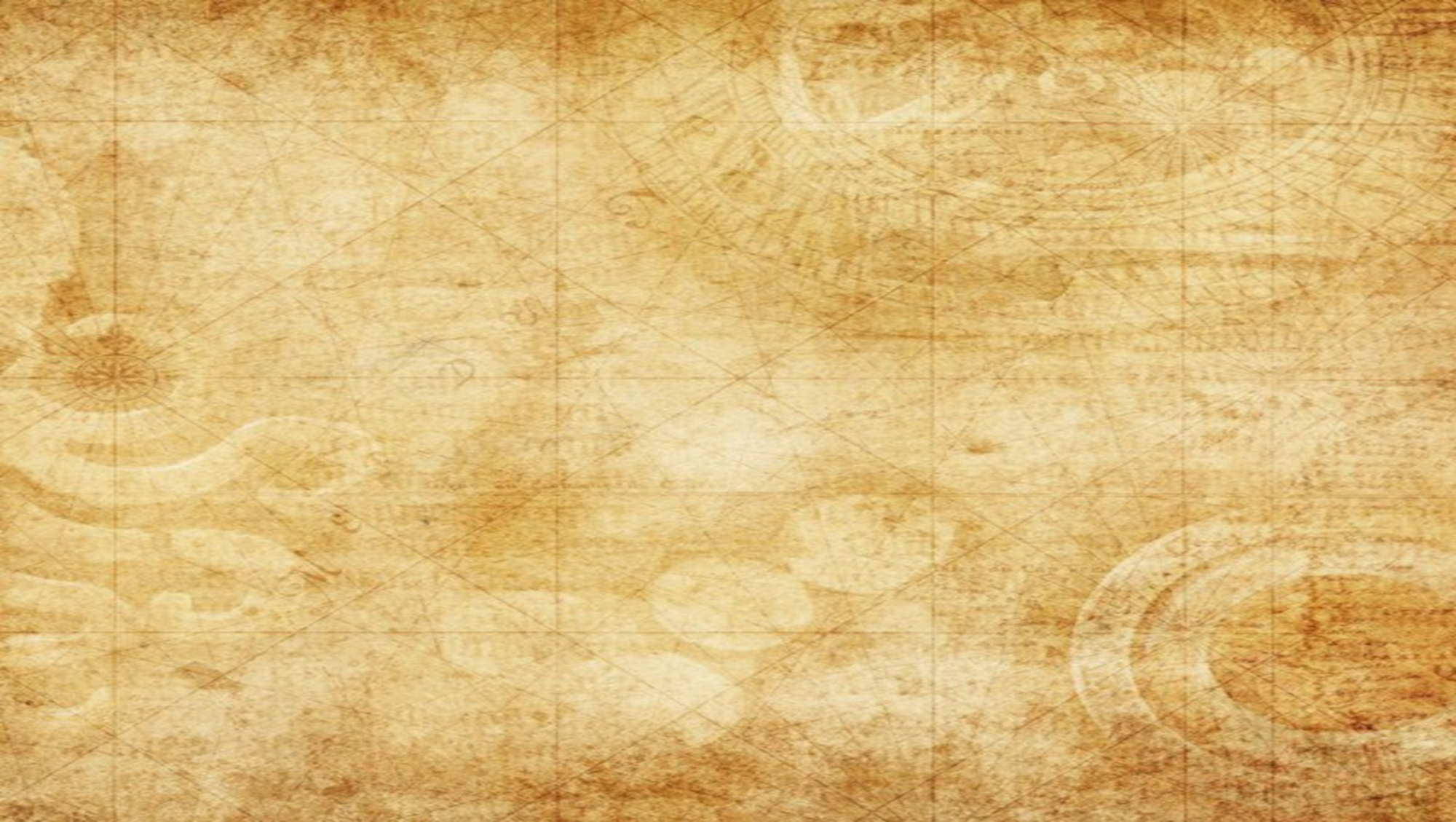 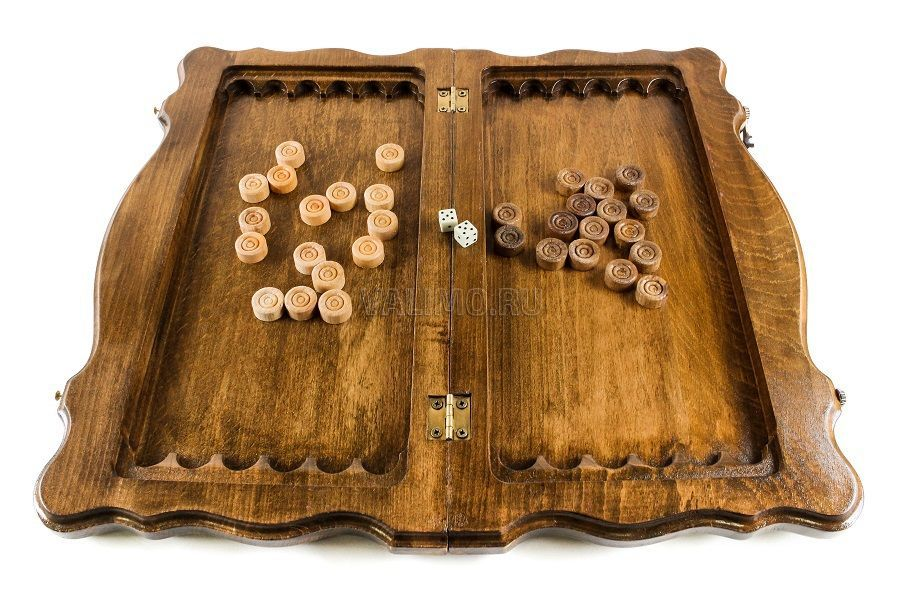 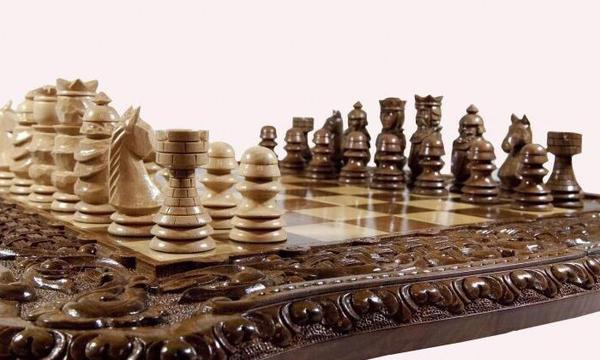 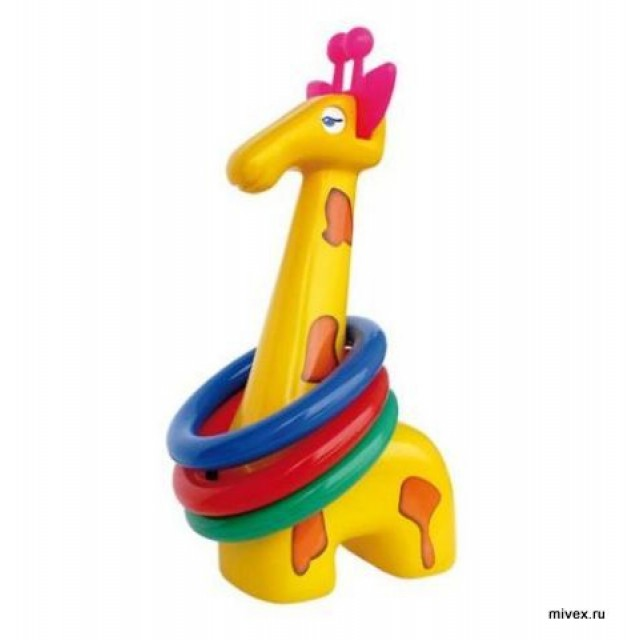 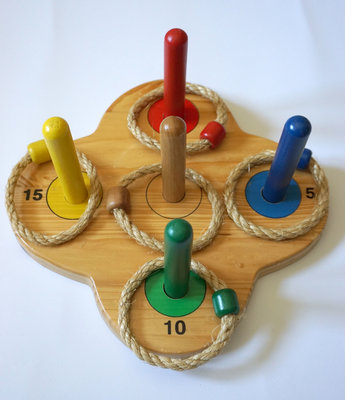 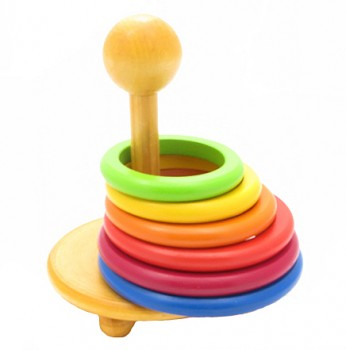 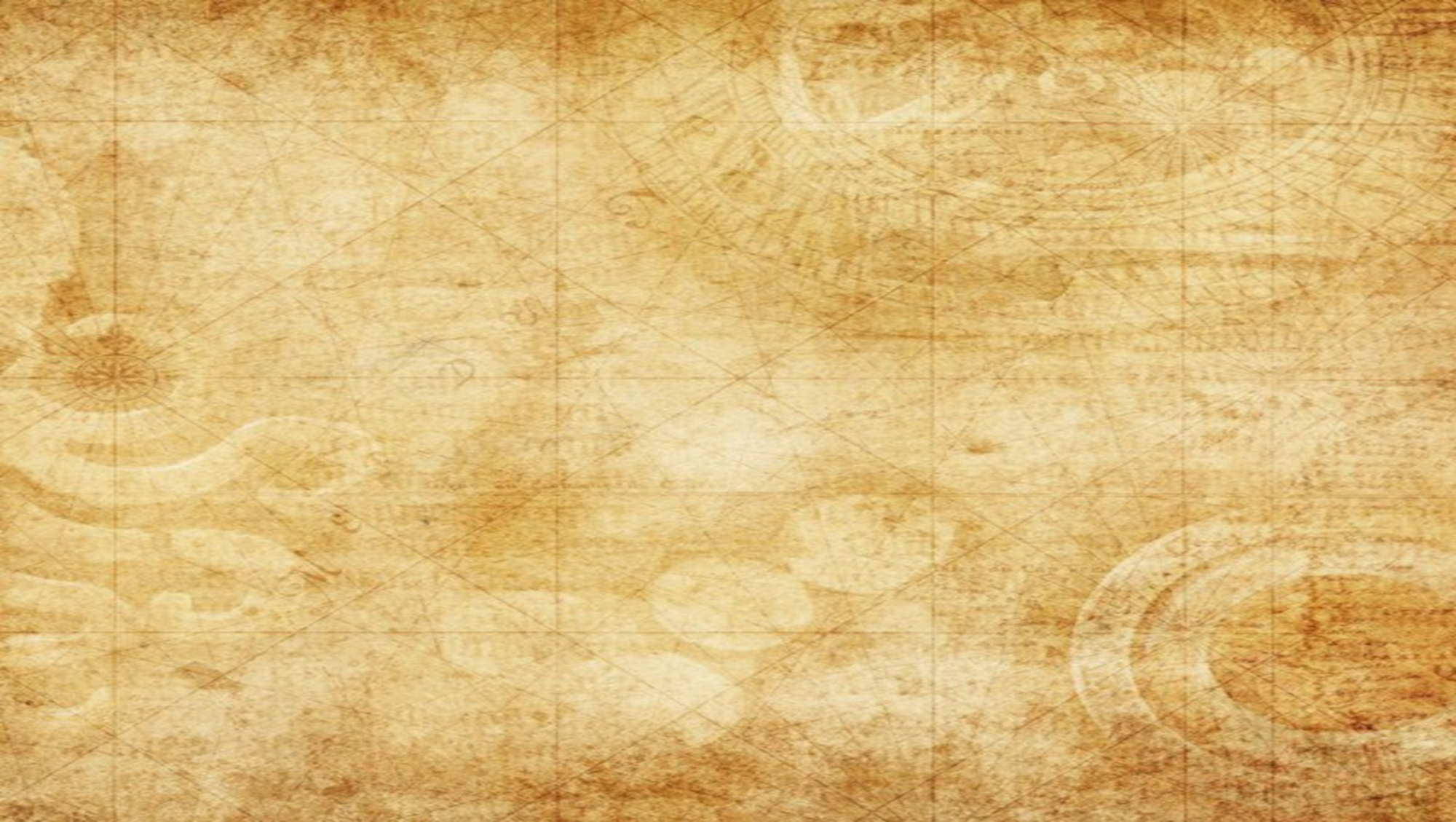